BERUFSMATURITÄTöffnet Türen …
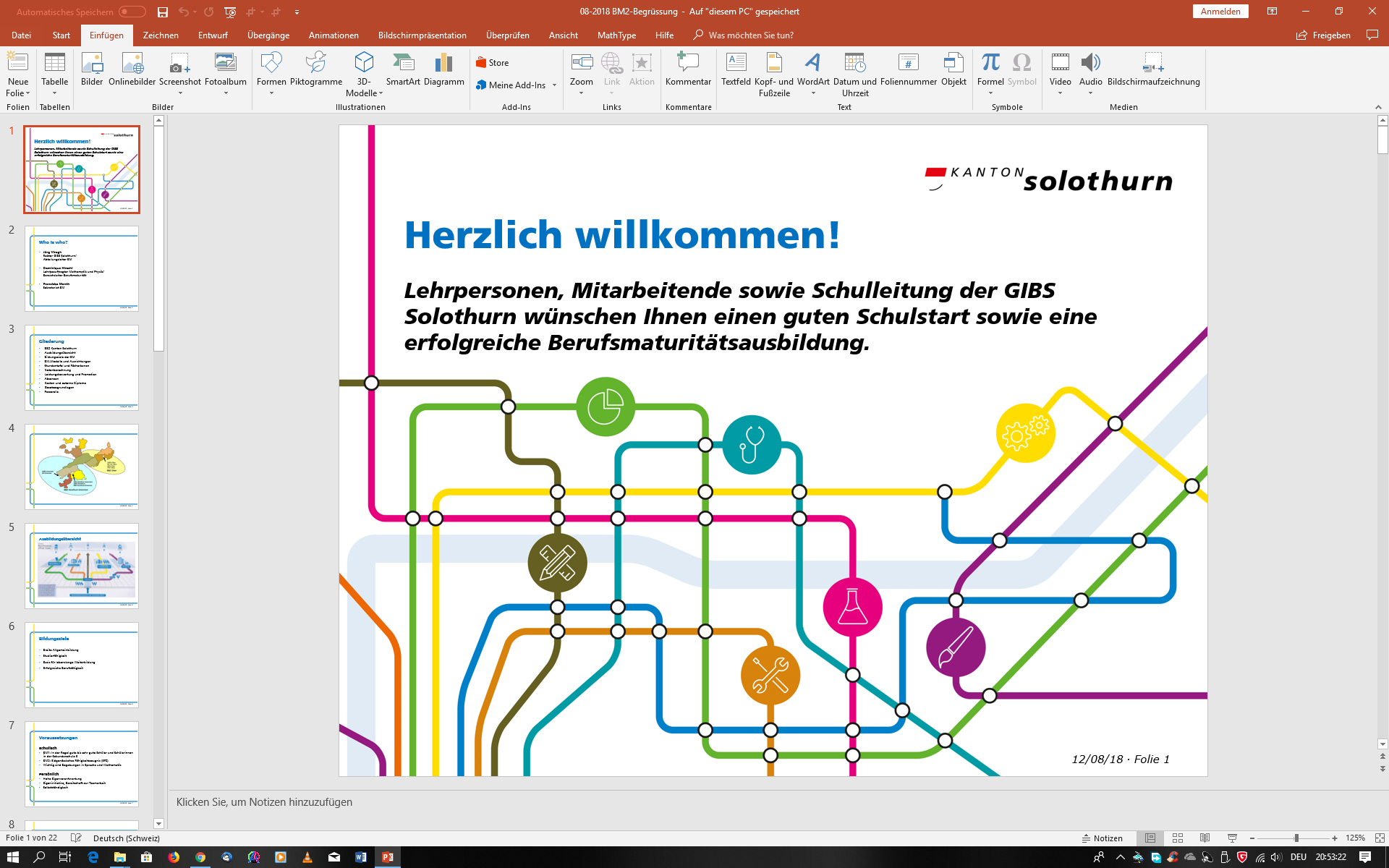 Informationsveranstaltung Berufsmaturität
Wirtschaft&Dienstleistung / Technik

5. November 2024   	Aula BBZ Solothurn
18.00 Uhr			BM 1 & 2

Referenten: 
Chantal Hohermuth, Abteilungsleiterin BM KBS und Kantonale Koordinatorin
Dominique Hirschi, Lehrbeauftragter Mathematik und Physik / Bereichsleiter Berufsmaturität GIBS

Gastreferentin: 
Besa Meier
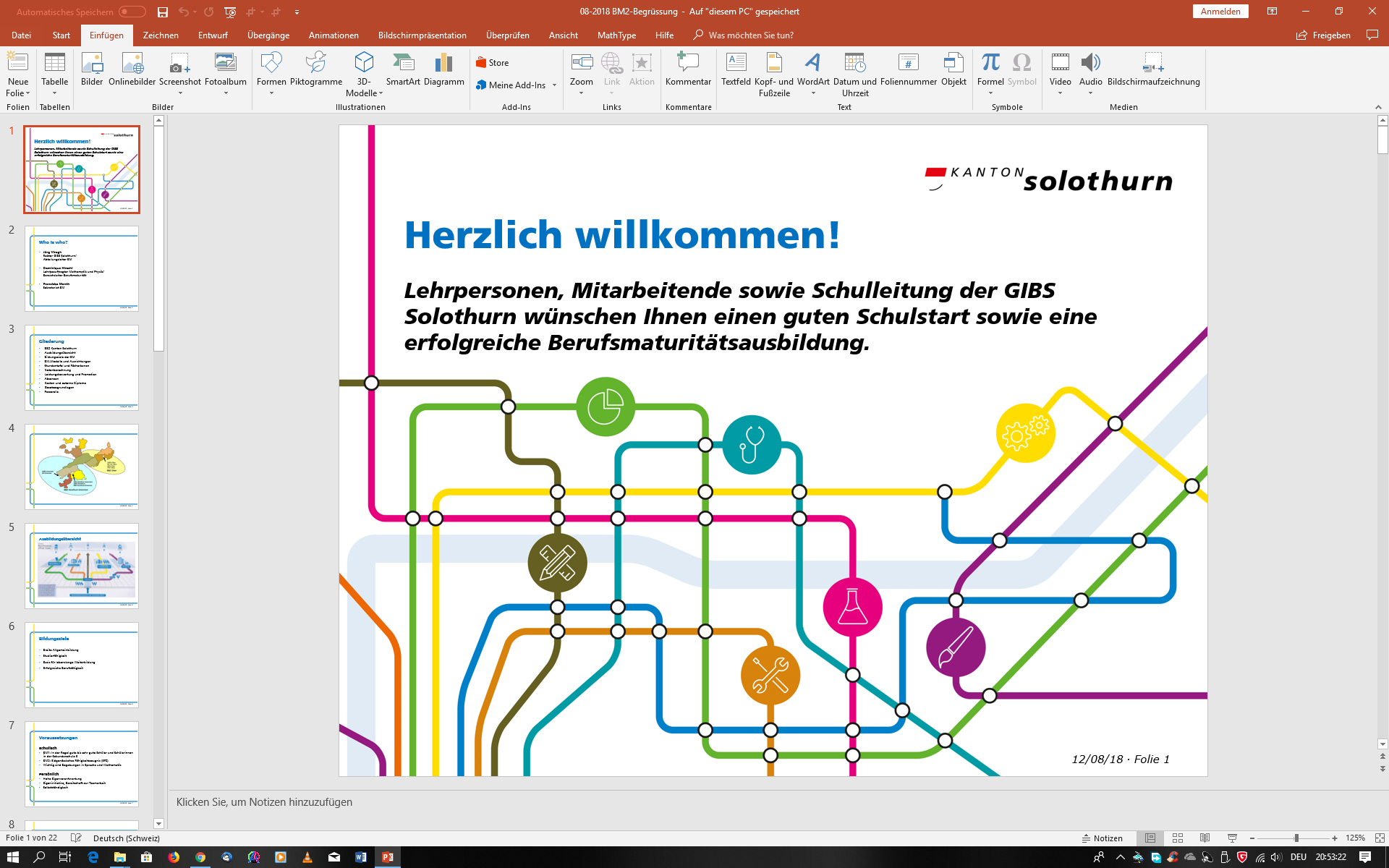 Überblick

Wozu die BM machen? Ein Gast erzählt…
Überblick über die Berufsmaturität (BM)  
Berufsbildungszentren (BBZ) im Kanton Solothurn
Vorteile der Berufsmaturität
Bildungswege in der Schweiz
Mögliche Weiterbildungen
Bildungsziele 
BM-Ausrichtungen und Modelle
Aufnahmebedingung in die BM1 und BM2
Voraussetzungen
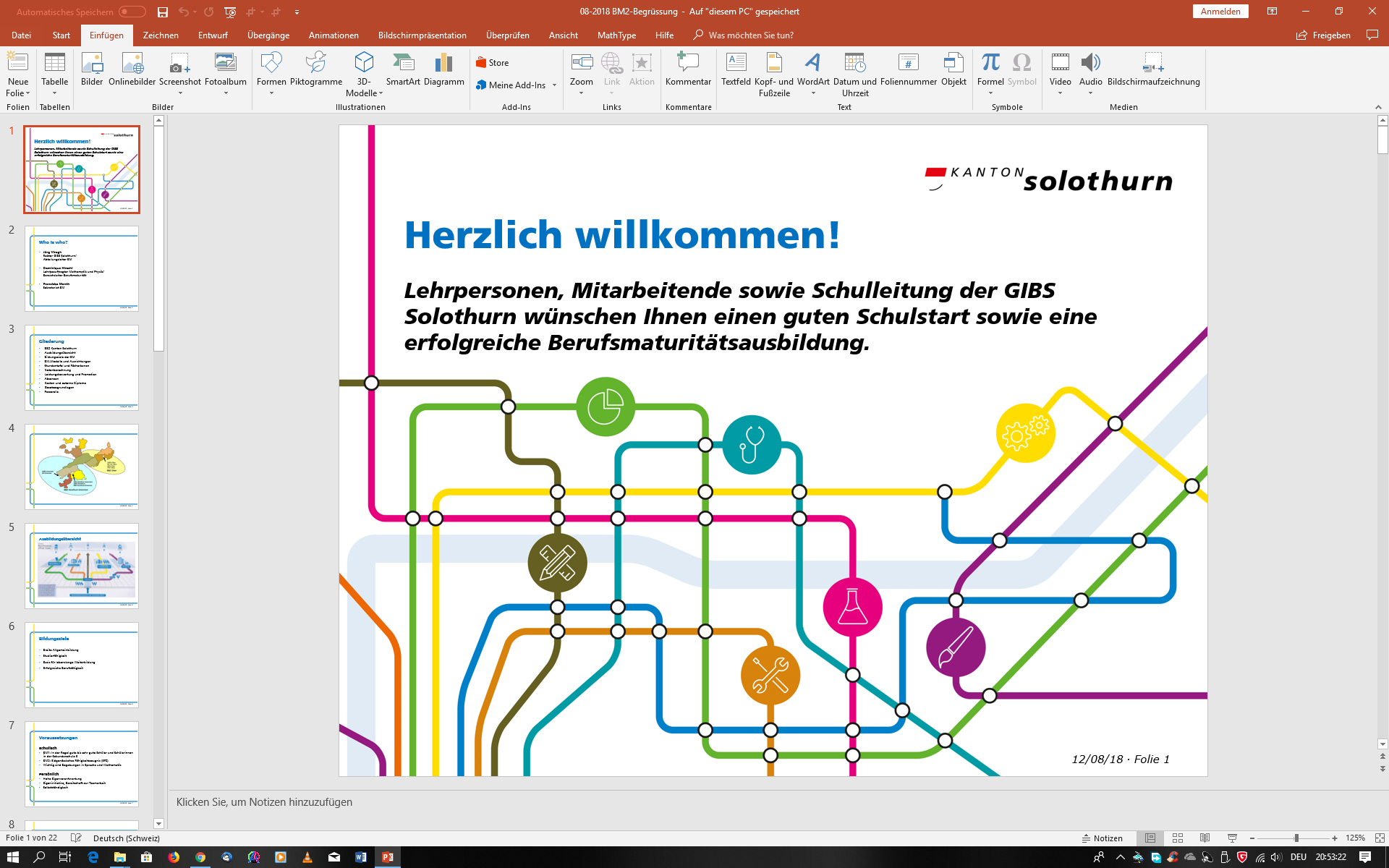 Überblick

9. Kosten
Promotion

Präsentation Ausrichtung Technik (GIBS)
Präsentation Ausrichtung Wirtschaft (KBS)

 
11. Warum die Berufsmaturität machen
12. Weitere Informationen
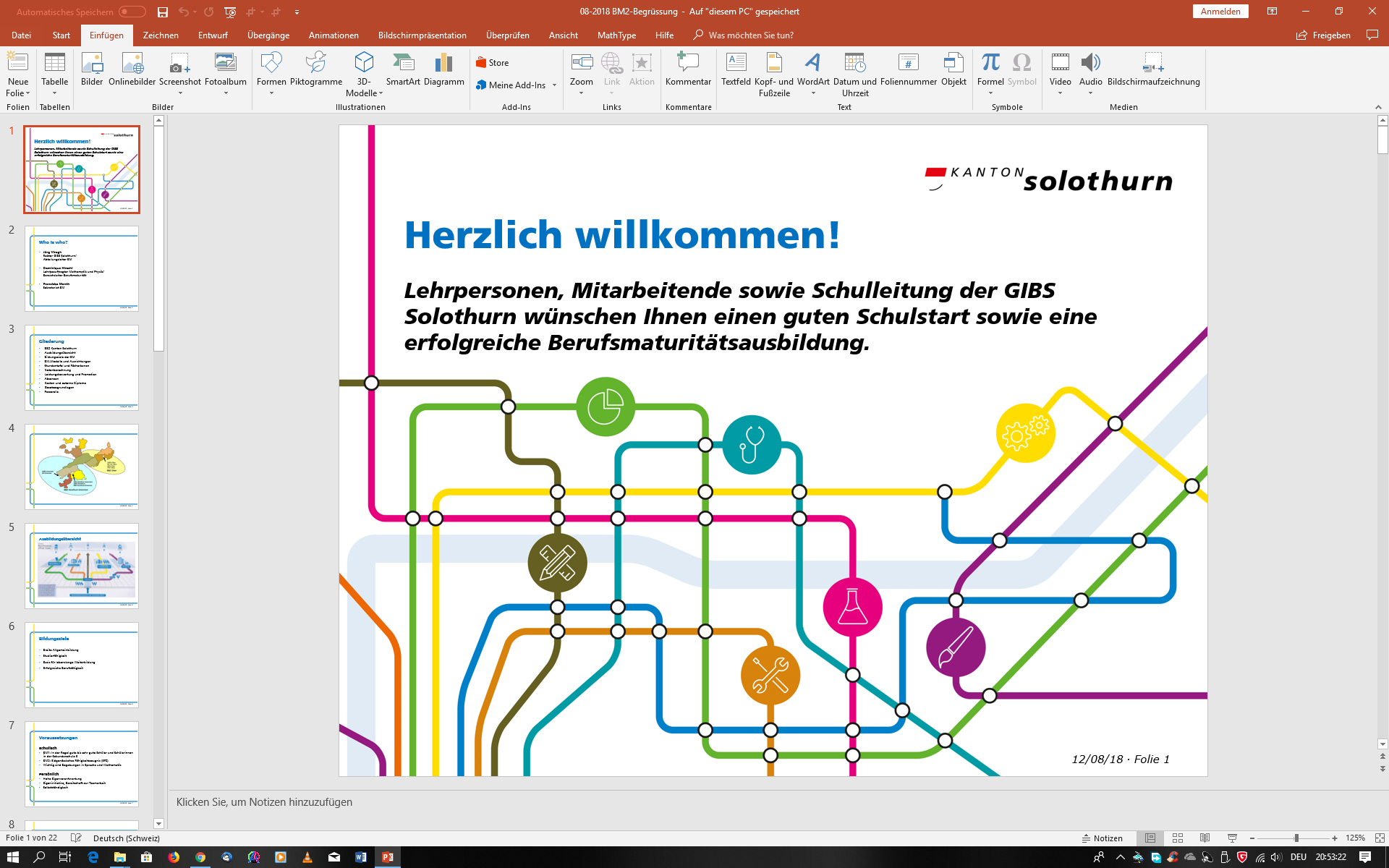 1. Berufsbildungszentren im Kanton Solothurn
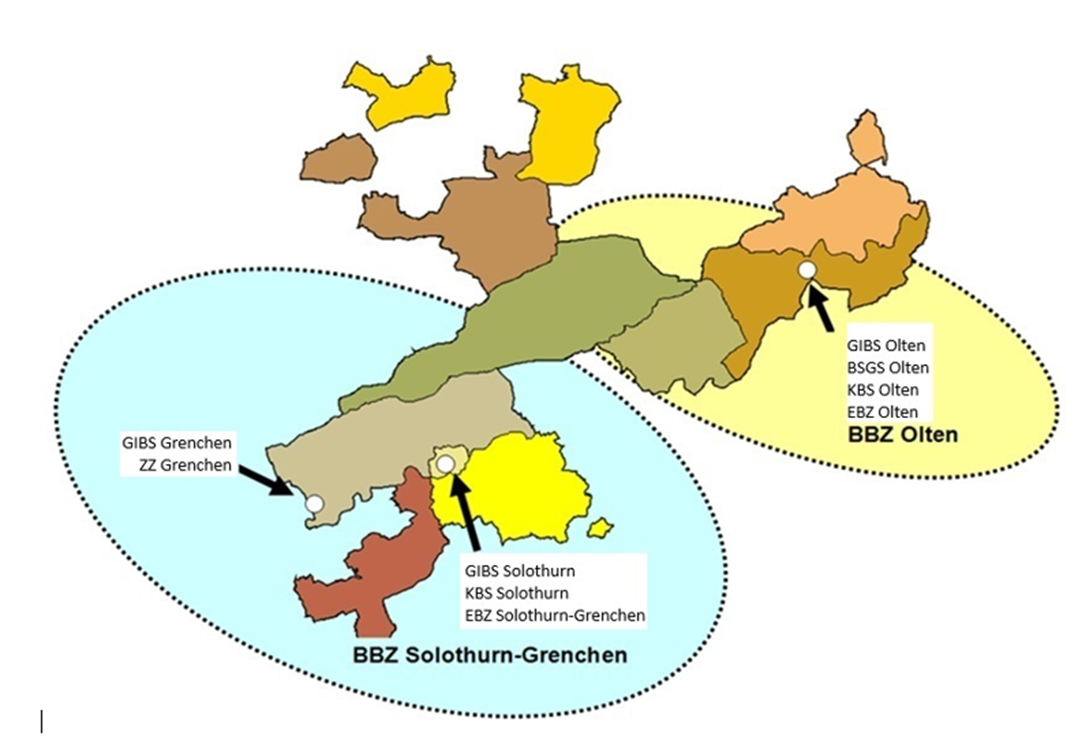 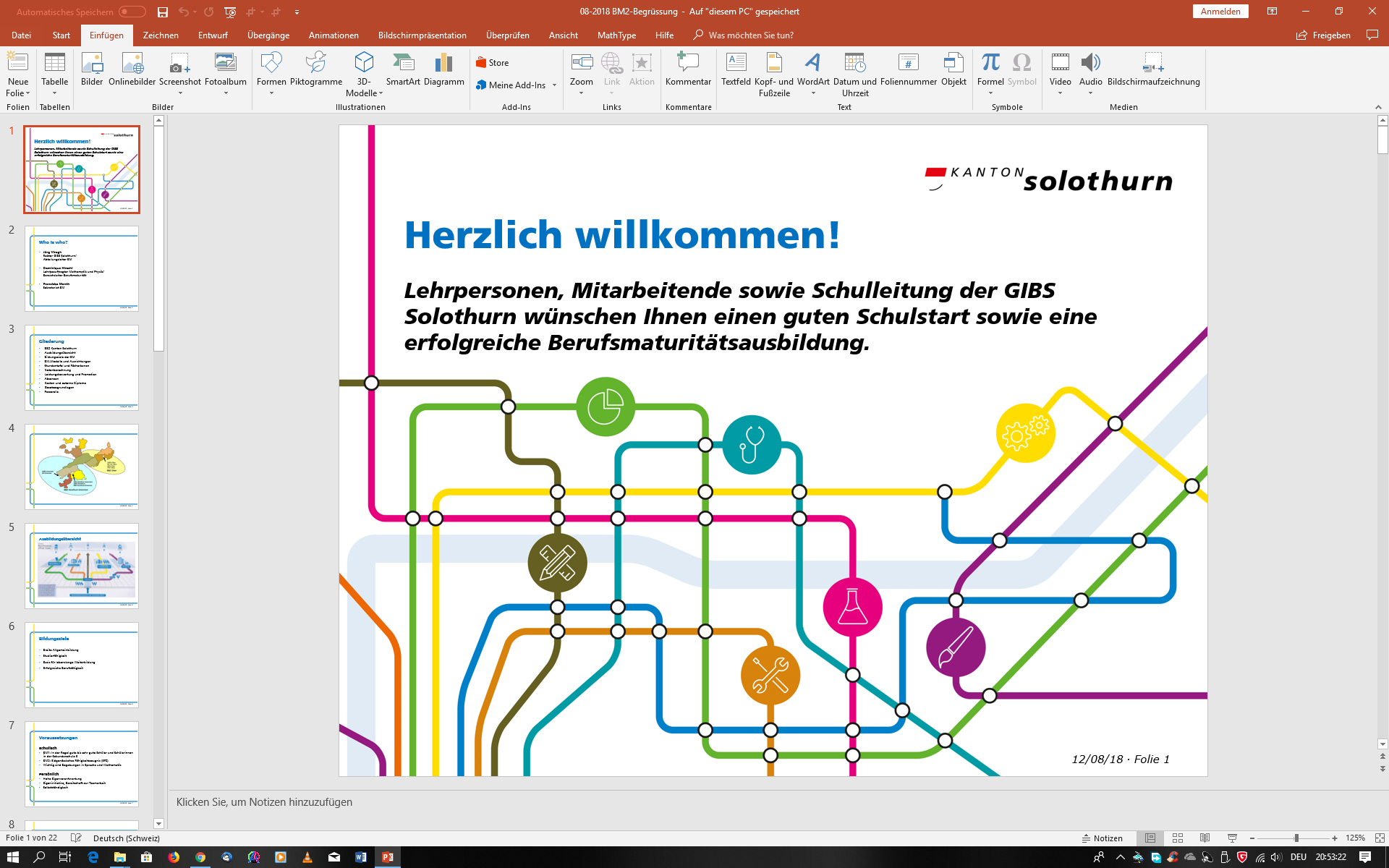 2. Was sind die Vorteile einer Berufsmaturität?
 Alternative zum gymnasialen Weg
Ein dualer Bildungsweg: 1 Lehrgang = 2 Ausweise (EFZ und Matur)
Verbindung von Theorie und Praxis 
Berufsabschluss und Eintrittsticket für eine Fachhochschule
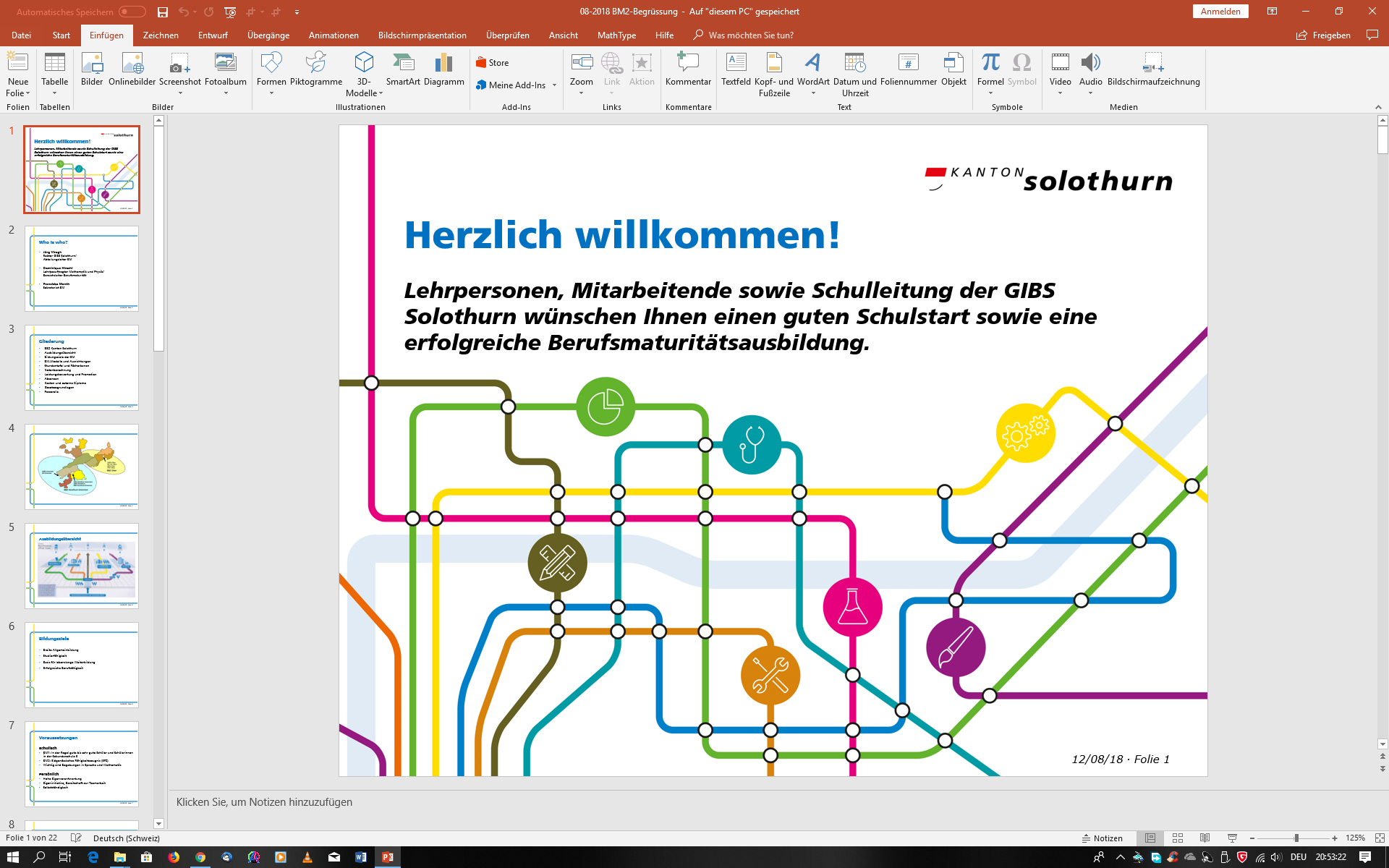 3. Bildungswege in der Schweiz
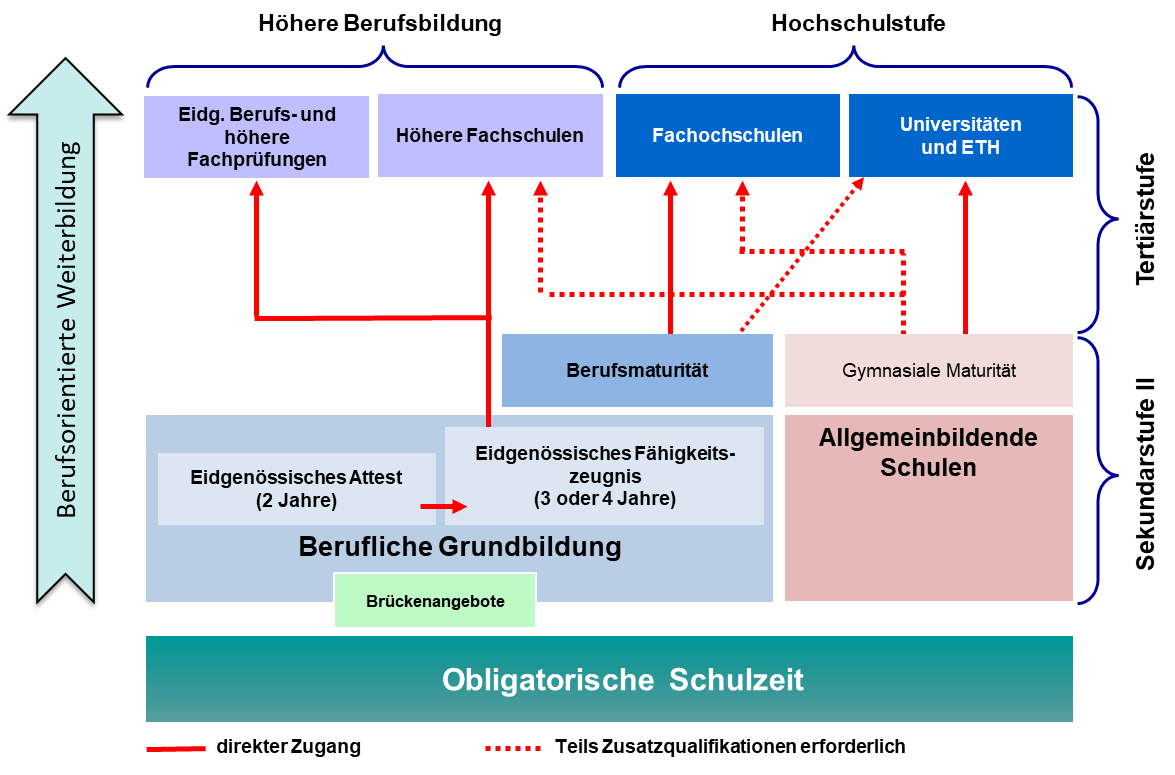 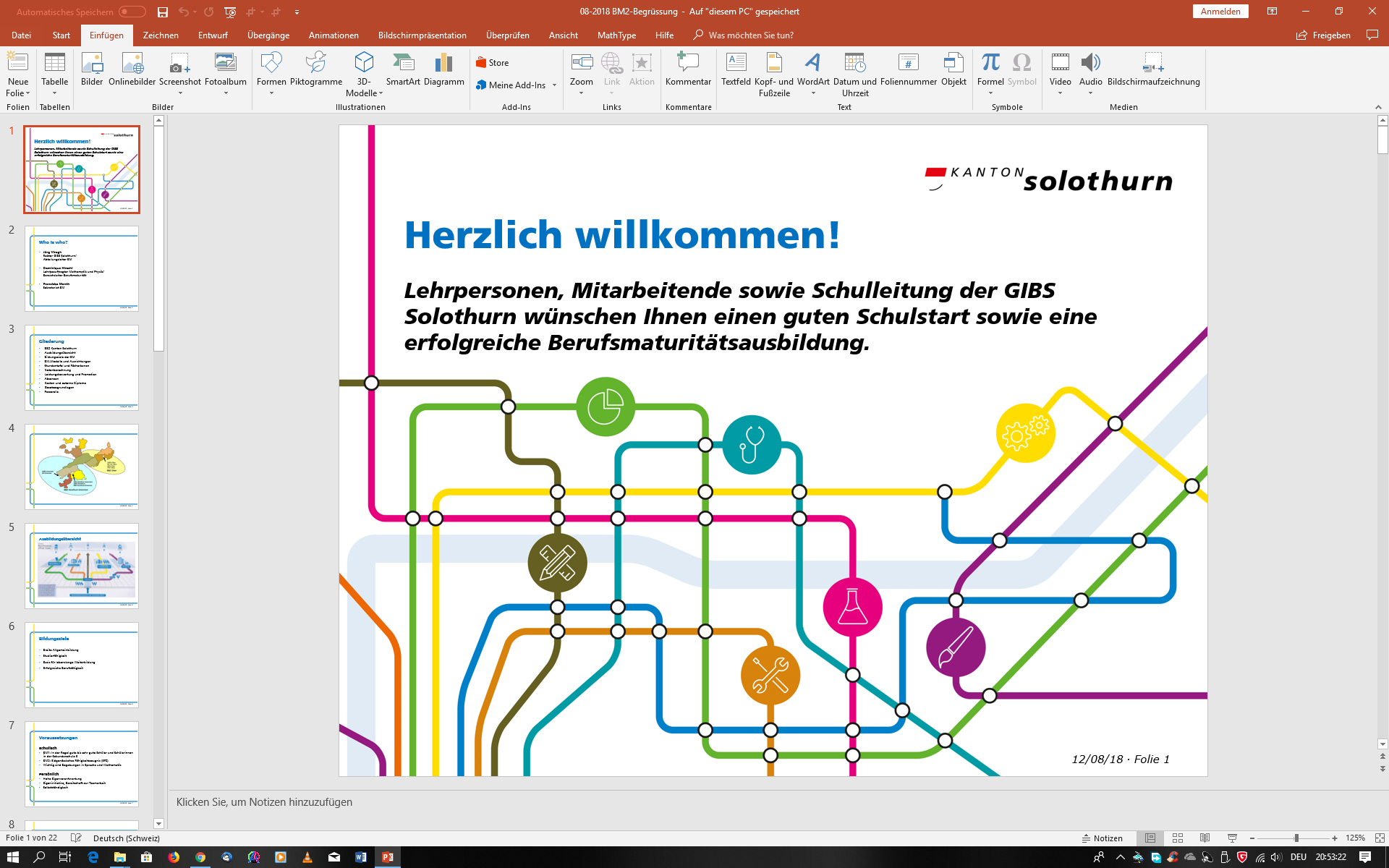 4. Mögliche Weiterbildungen
Fachhochschulen (FH) – Ausrichtung Wirtschaft
z.B: Betriebsökonom/-in; Business Administration (International Management); Business Information Technology; Wirtschaftsinformatiker/-in; Wirtschaftsingenieur/-in; Wirtschaftsjurist/-in

Fachhochschulen (FH) – Ausrichtung Technik
z.B: Architekt/-in; Automobilingenieur/-in; Geomatiker/-in; Informatiker/-in; Landwirtschaftsarchitekt/-in; Life Science; Raumplaner/-in; Verkehrsingenieur/-in; Elektroingenieur/-in; Gebäudetechniker/-in; Lebensmittelingenieur/-in; Umweltingenieur/-in; Maschineningenieur/-in
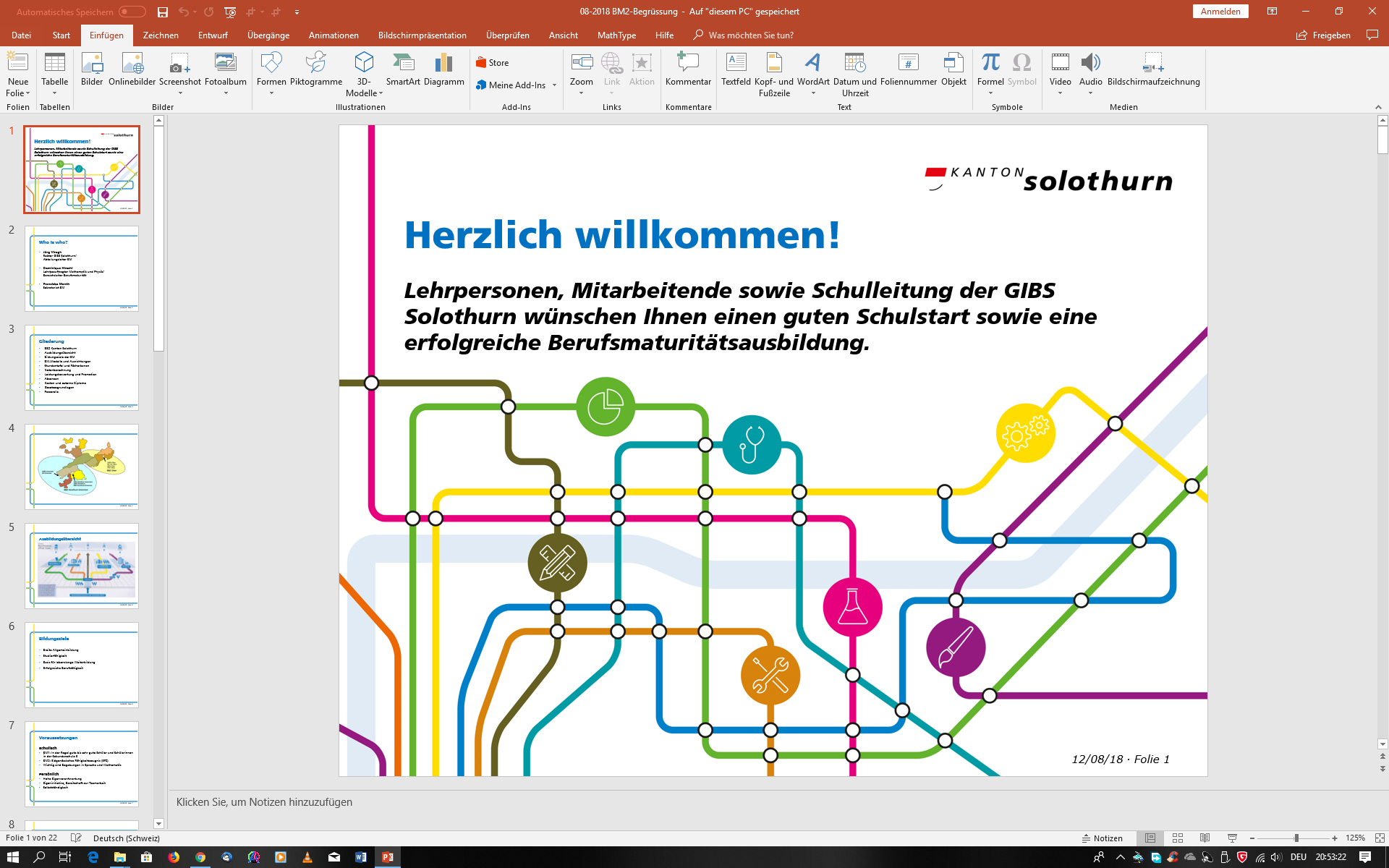 4. Mögliche Weiterbildungen

Pädagogische Hochschule (PH)
	Ergänzungsprüfung erforderlich

Passerelle zur Universität / ETHAngebot an der Kantonsschule in SolothurnDauer: 1 Jahr mit Ziel gymnasiale Maturität
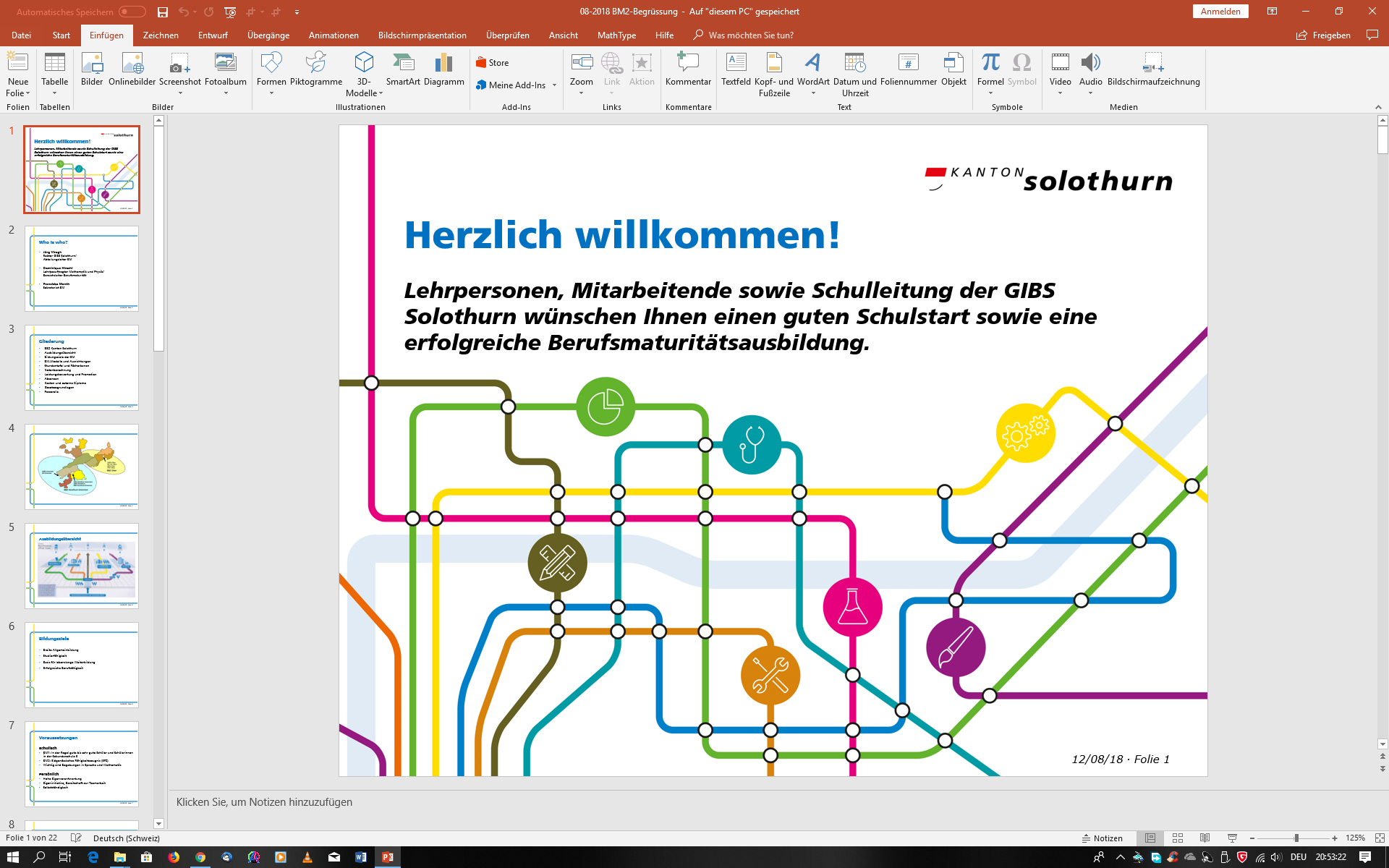 5. Bildungsziele der Berufsmaturität

Breite Allgemeinbildung
Basis für lebenslange Weiterbildung
Studierfähigkeit
Grössere Chancen auf dem Arbeitsmarkt
Erfolgreiche Berufstätigkeit; gute Voraussetzung auf Stellen in höheren Positionen
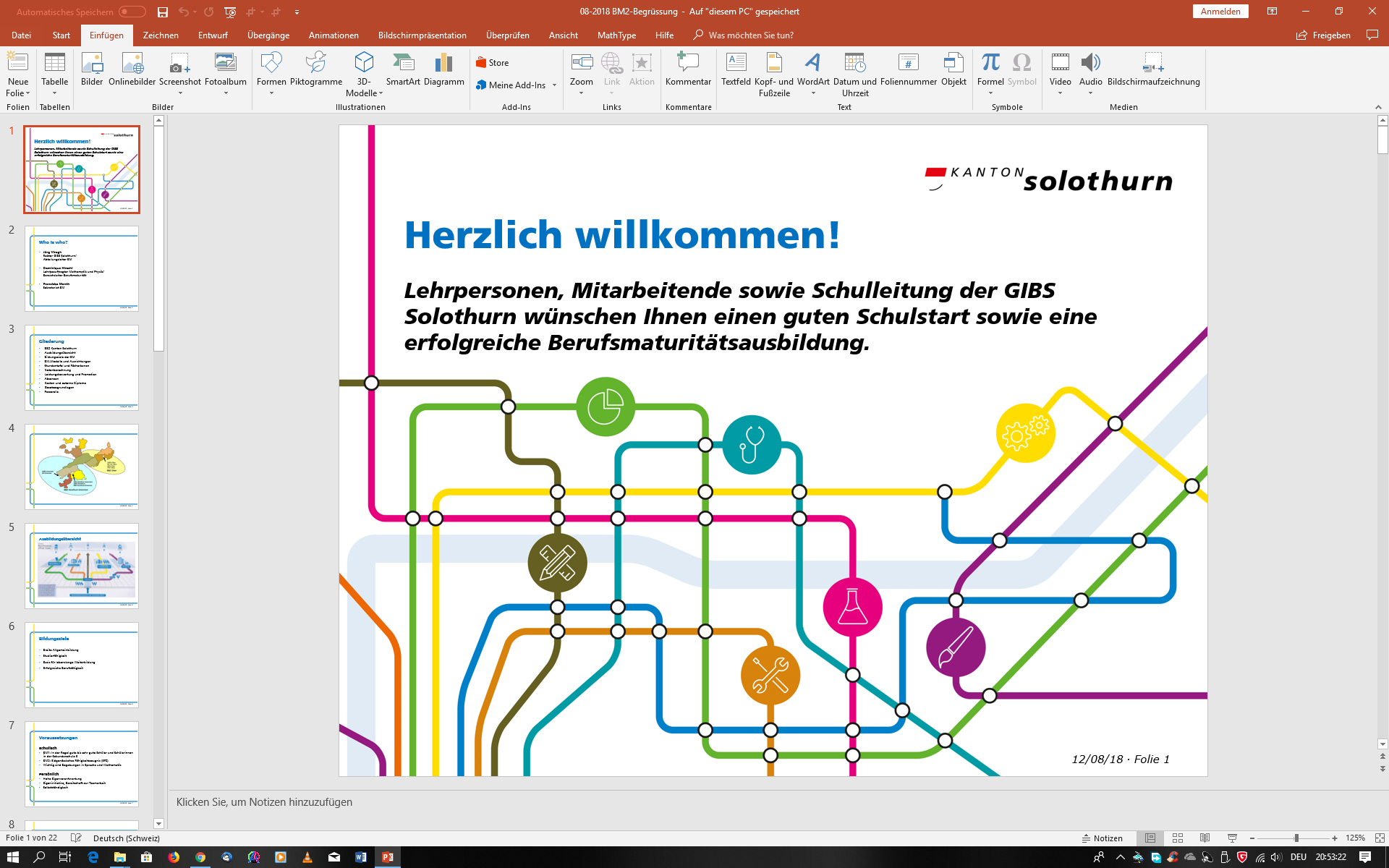 6. BM-Ausrichtungen und Modelle
Berufsmaturitätsausrichtungen
BM-Koordinator:in
Koordination mit FMS
TALS
ARTE
GESO
WD
TechnischeBM
GestalterischeBM
Kaufmännische
Kaufmännische
GIBS OltenGIBS Solothurn
GIBS Olten
KBS OltenKBS Solothurn
GIBS OltenGIBS Solothurn
GIBS Olten
KBS OltenKBS Solothurn
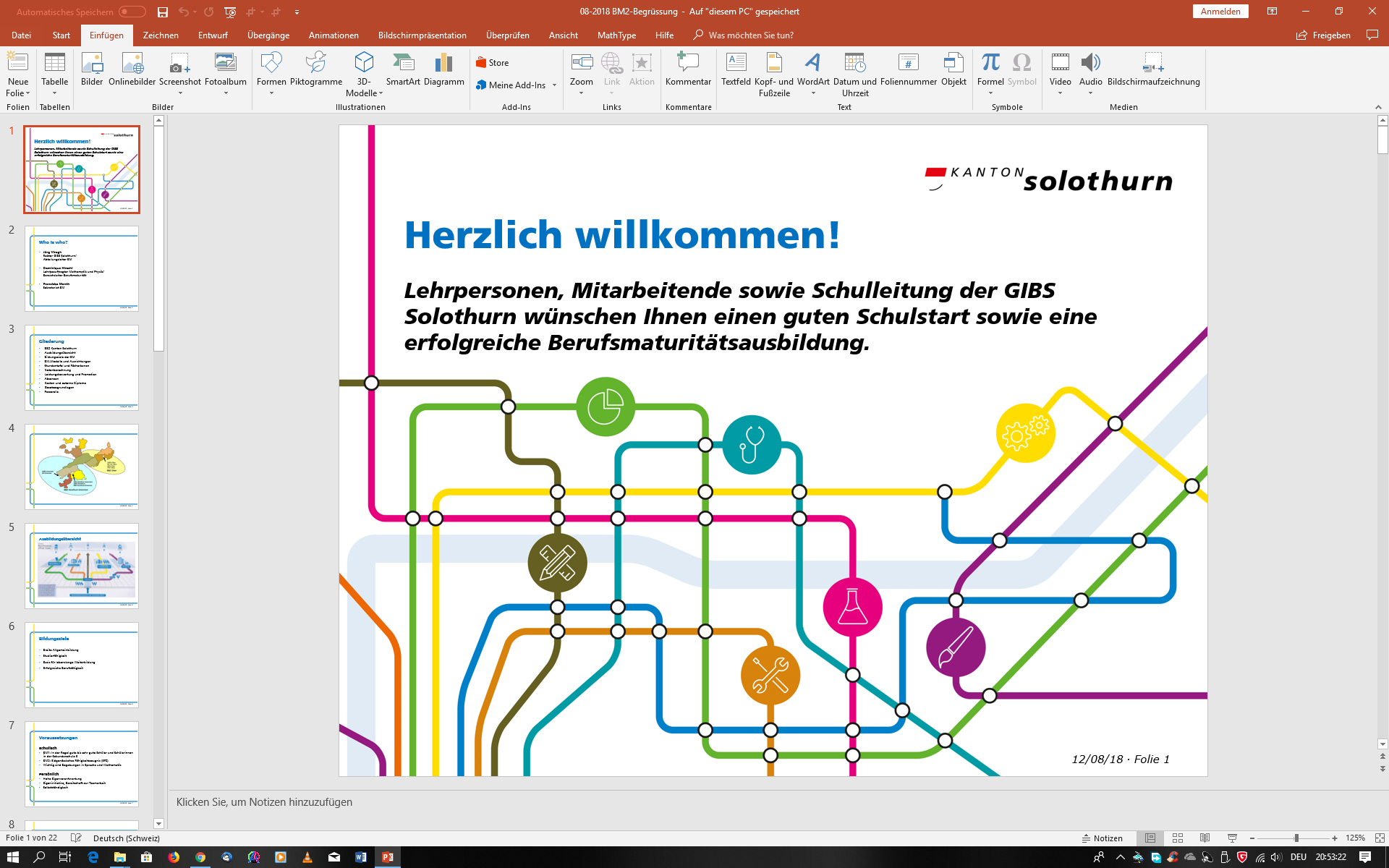 BM-Modelle
Lehrbegleitend (BM1)
Nach der Lehre (BM2)
Additiv
(z.B. TALS)
Integrativ
(z.B. WD)
Vollzeit
(z.B. TALS)
Teilzeit
(z.B. TALS, WD-WI)
Additiv
(z.B. TALS)
Integrativ
(z.B. WD)
Vollzeit
(z.B. TALS)
Berufsbegleitend
(z.B. WD-W)
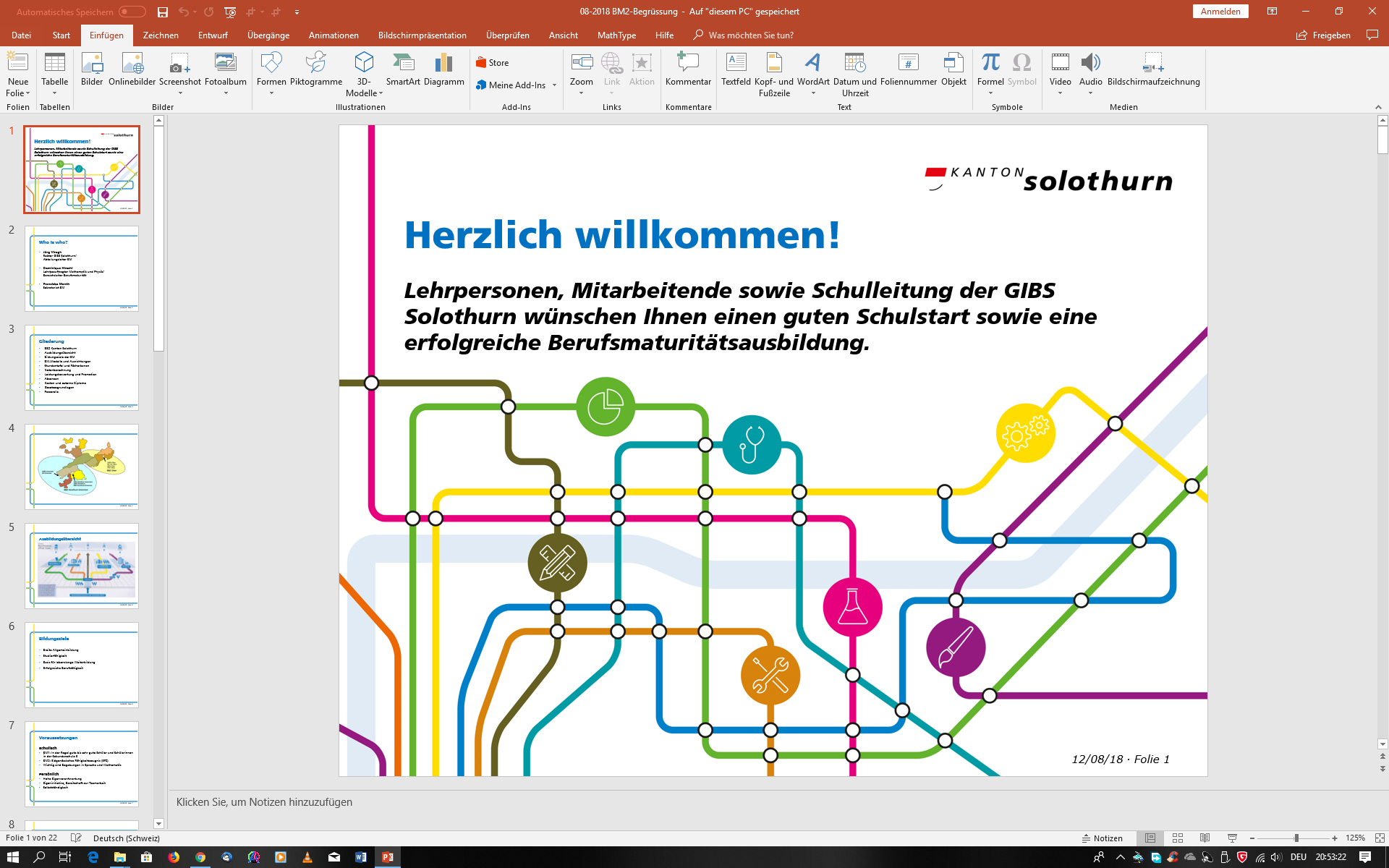 7. Aufnahmebedingung in die BM1

Basis
Lehrvertrag und Zustimmung Lehrbetrieb

Prüfungsfreie Aufnahme
Sekundarschule E: mindestens  4.7 (5. Semester) in den Fächern Deutsch, Fremdsprachen (F und‏ E) und Mathematik (2x)
Definitive Promotion im Gymnasium (1. Sem. MAR)
Voraussetzungen eines anderen Kantons erfüllt
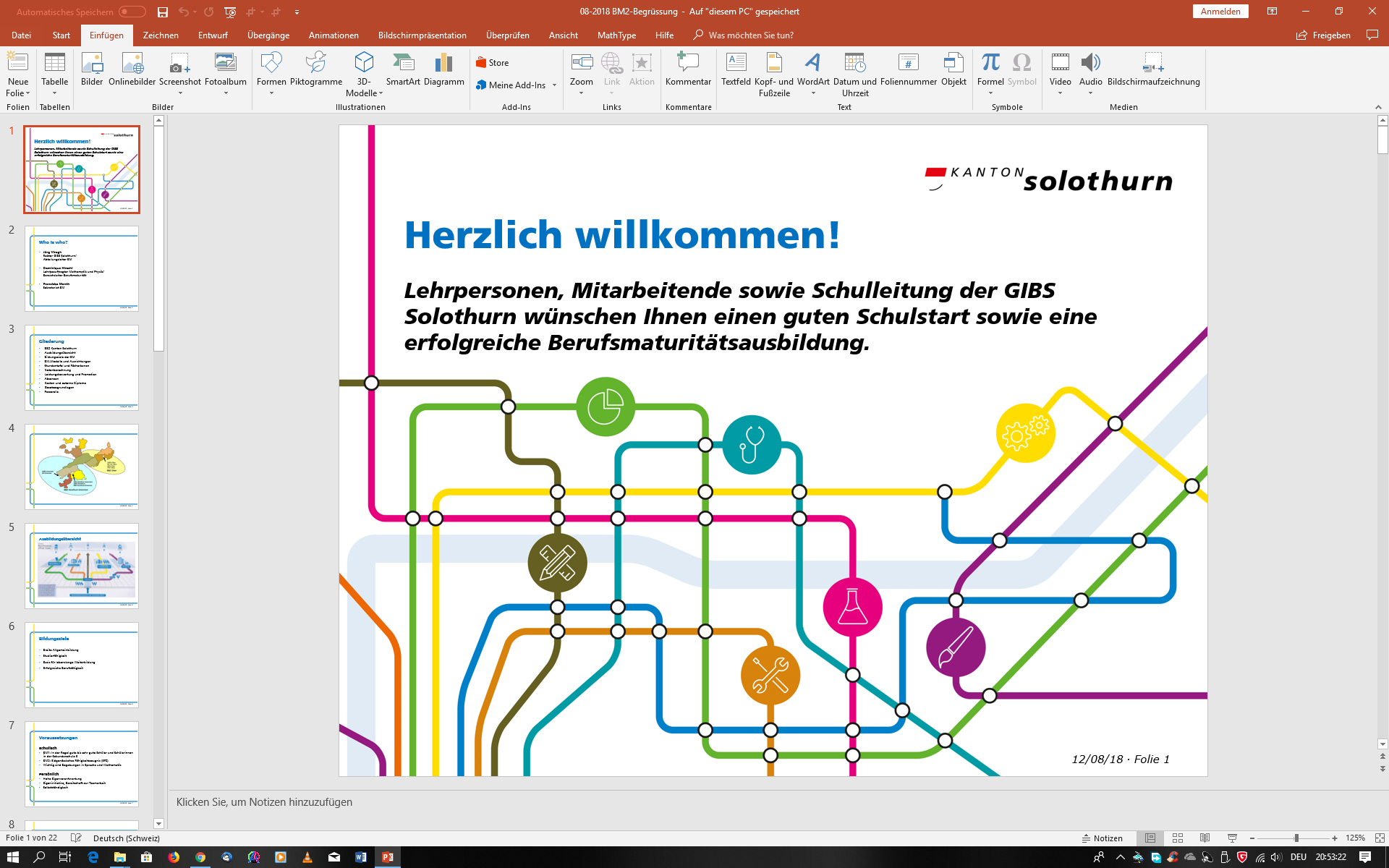 7. Aufnahmebedingung in die BM2

Basis
Eidgenössisches Fähigkeitszeugnis (EFZ)

Bedingungen allgemein
Prüfungsfrei mit EFZ-Gesamtabschlussnote ≥ 5.0 (auch DHF)
Erfolgreiche Aufnahmeprüfung
Voraussetzungen eines anderen Kantons erfüllt
In besonderen Fällen entscheidet die BM-Konferenz über die prüfungsfreie Aufnahme
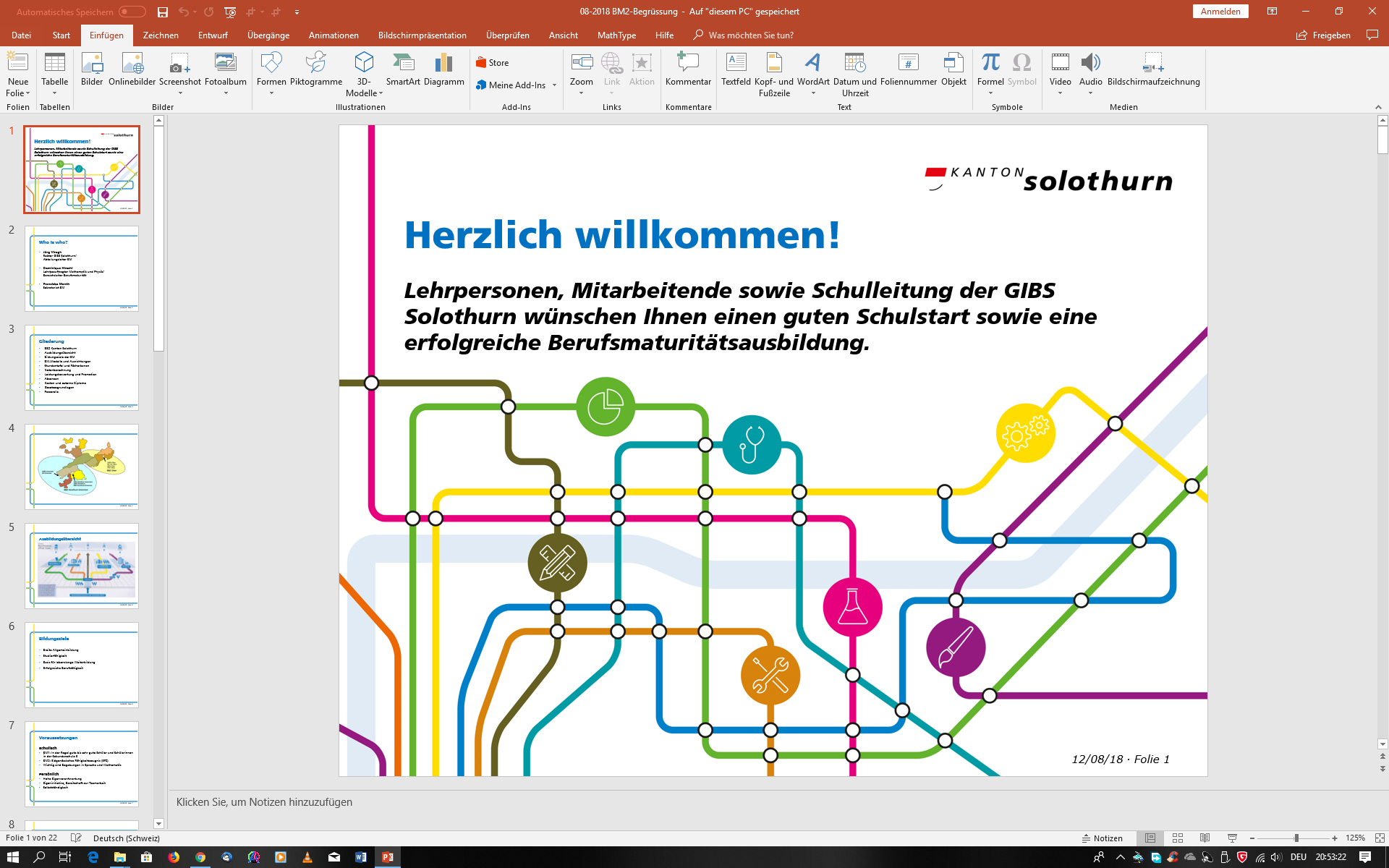 7. Aufnahmebedingung in die BM2

Bedingungen Kauffrau/Kaufmann EFZ
Schnitt im 5. Semester von 4.8 in den Fächern Deutsch, Französisch, Englisch und WG (zählt doppelt)
EFZ 4.7 (schulischer Teil)
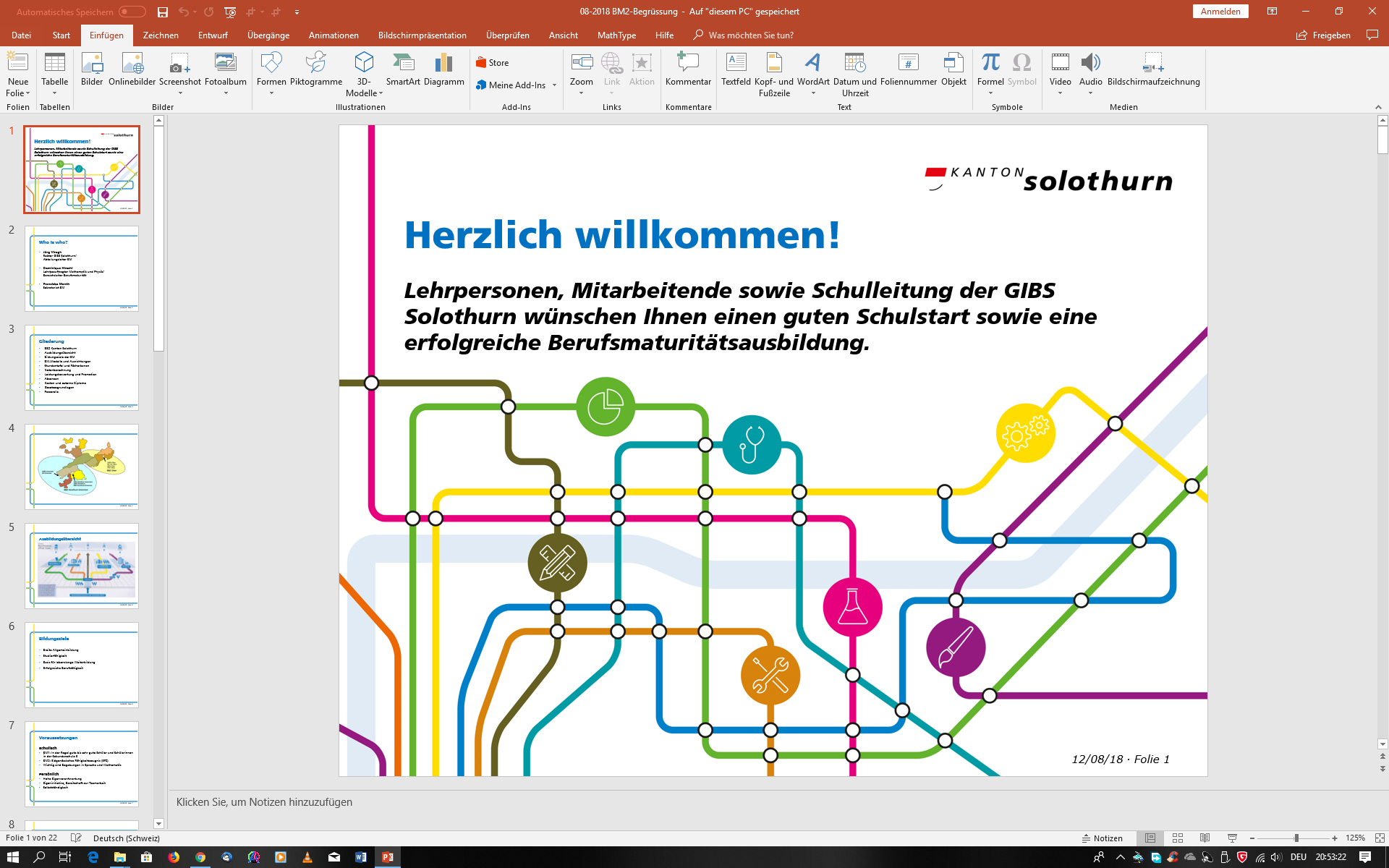 7. Aufnahmeprüfung – Verfahren

Prüfungsfächer
Deutsch
Fremdsprachen (Englisch, Französisch)
Mathematik (+ Algebra für BMTE und ARTE)
Lehrerurteil (0 oder 1 Punkt)

 Bestehensnorm: 16 Punkte (= Note 4.0 pro Fach im Schnitt)

Der Prüfungsstoff richtet sich nach den Treffpunkten der Sekundarstufe 1.
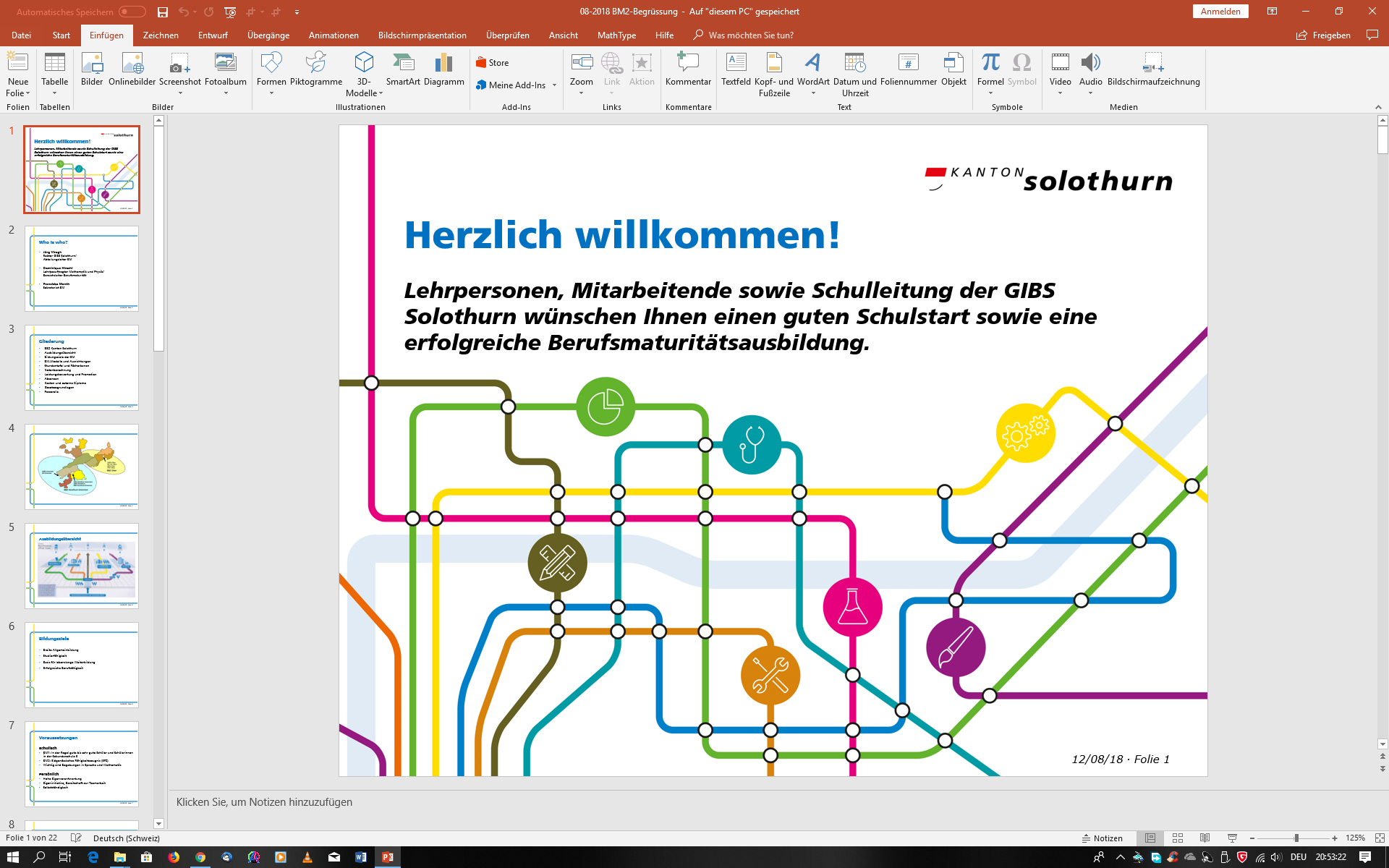 7. Aufnahmeprüfung – Termine


Anmeldeschluss
Montag, 24. Februar 2025(Es gilt das Datum des Poststempels) 

Prüfungen an den Berufsfachschulen in Solothurn & Olten
Montag, 17. März 2025 (1.Teil: Deutsch und Englisch)
Dienstag, 18. März 2025 (2.Teil: Mathematik und Französisch)
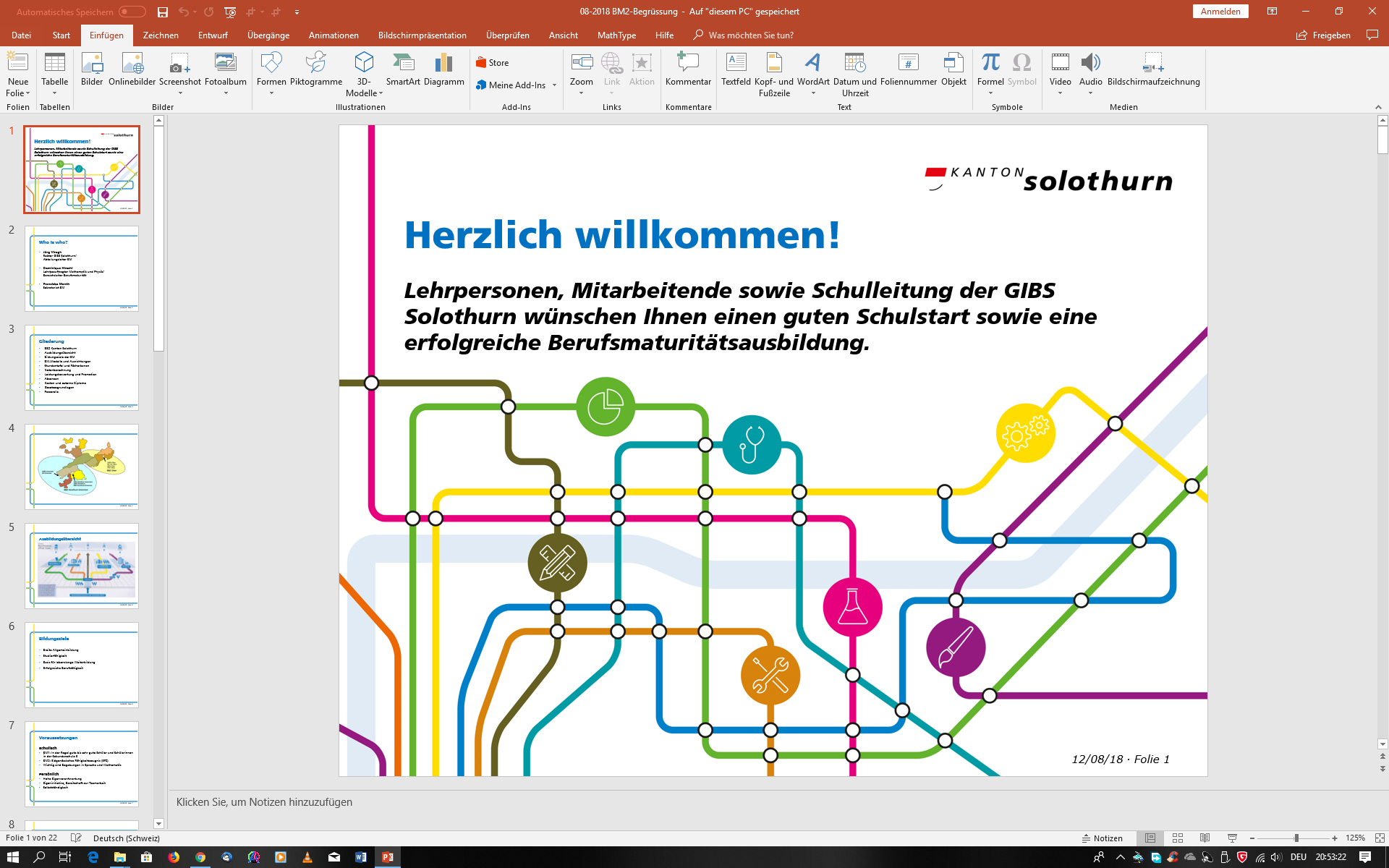 8. Voraussetzungen 

Schulisch
BM1: In der Regel gute bis sehr gute Schüler und Schülerinnen in der Sekundarschule E
BM2: Eidgenössisches Fähigkeitszeugnis (EFZ)
Begabungen und Freude in Sprache und Mathematik

Persönlich
engagiert, fleissig, diszipliniert, teamfähig, zuverlässig, organisiert, kommunikativ, innovativ, kreativ, gewissenhaft
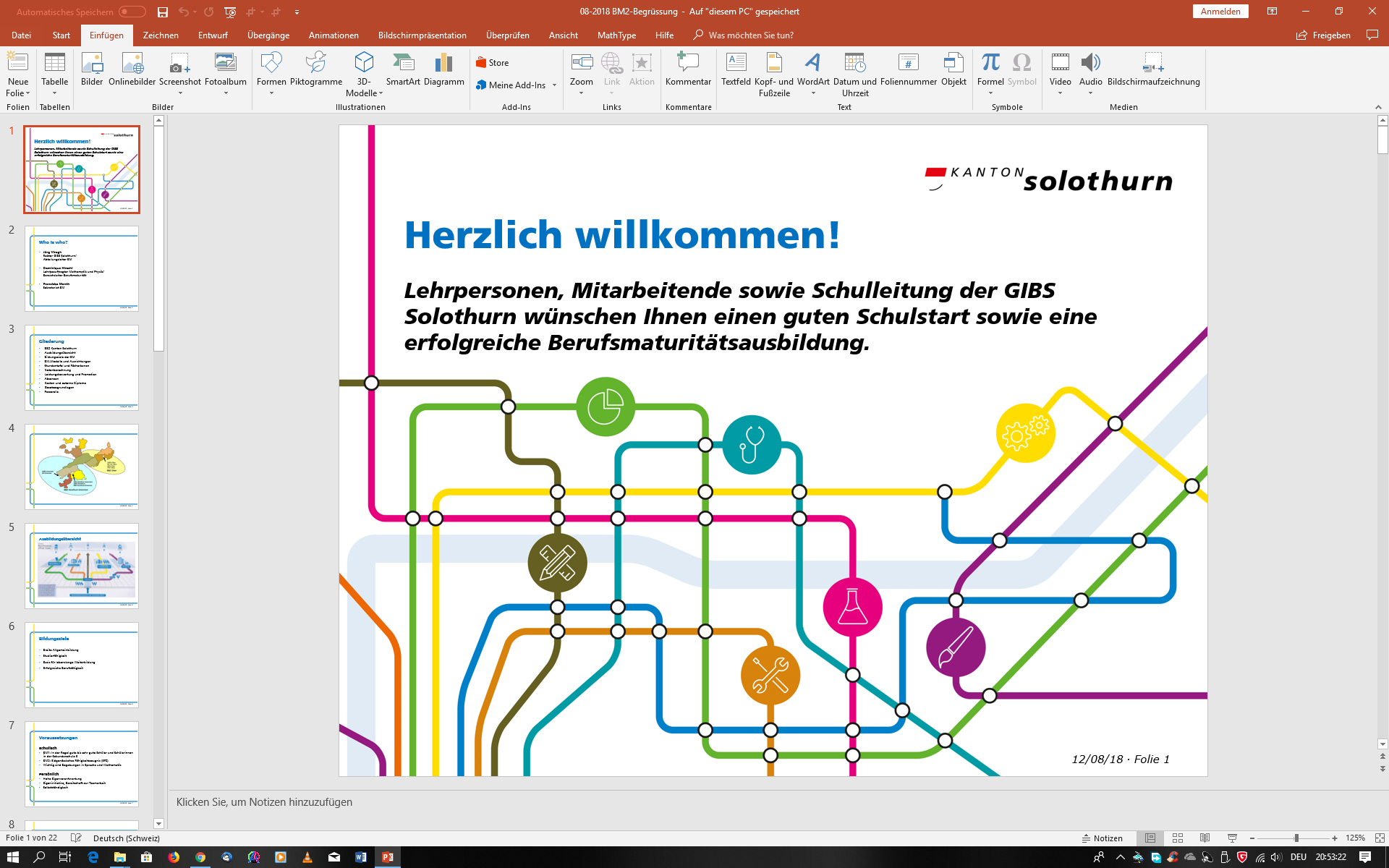 8. Ergänzende Voraussetzungen 


Weitere Voraussetzungen für den Unterricht

Tastaturschreiben:	Beherrschen des 10-Finger-Systems(Typ WD)
Umgang mit Notebook/Tablet und Office365
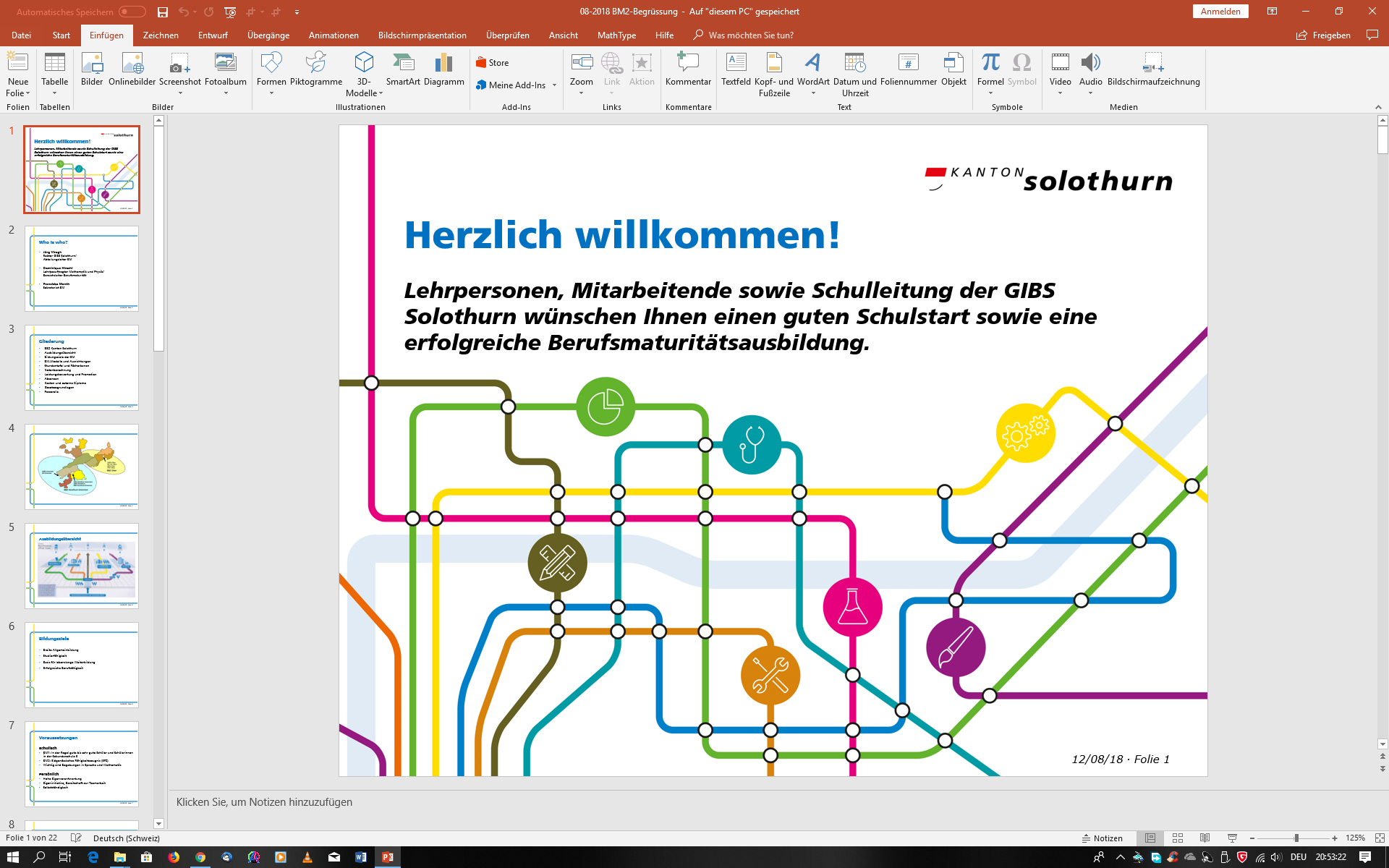 9. Kosten 

Selbst zu tragende Kosten für:Lehrmittel, Kopierpauschale, Prüfungsgebühren externer Diplome, Sprachaufenthalt usw.

BM2: Für Berufsmaturandinnen und Berufsmaturanden, die mind. 2 Jahre im Kanton Solothurn wohnen, kommen keine weiteren Kosten dazu.
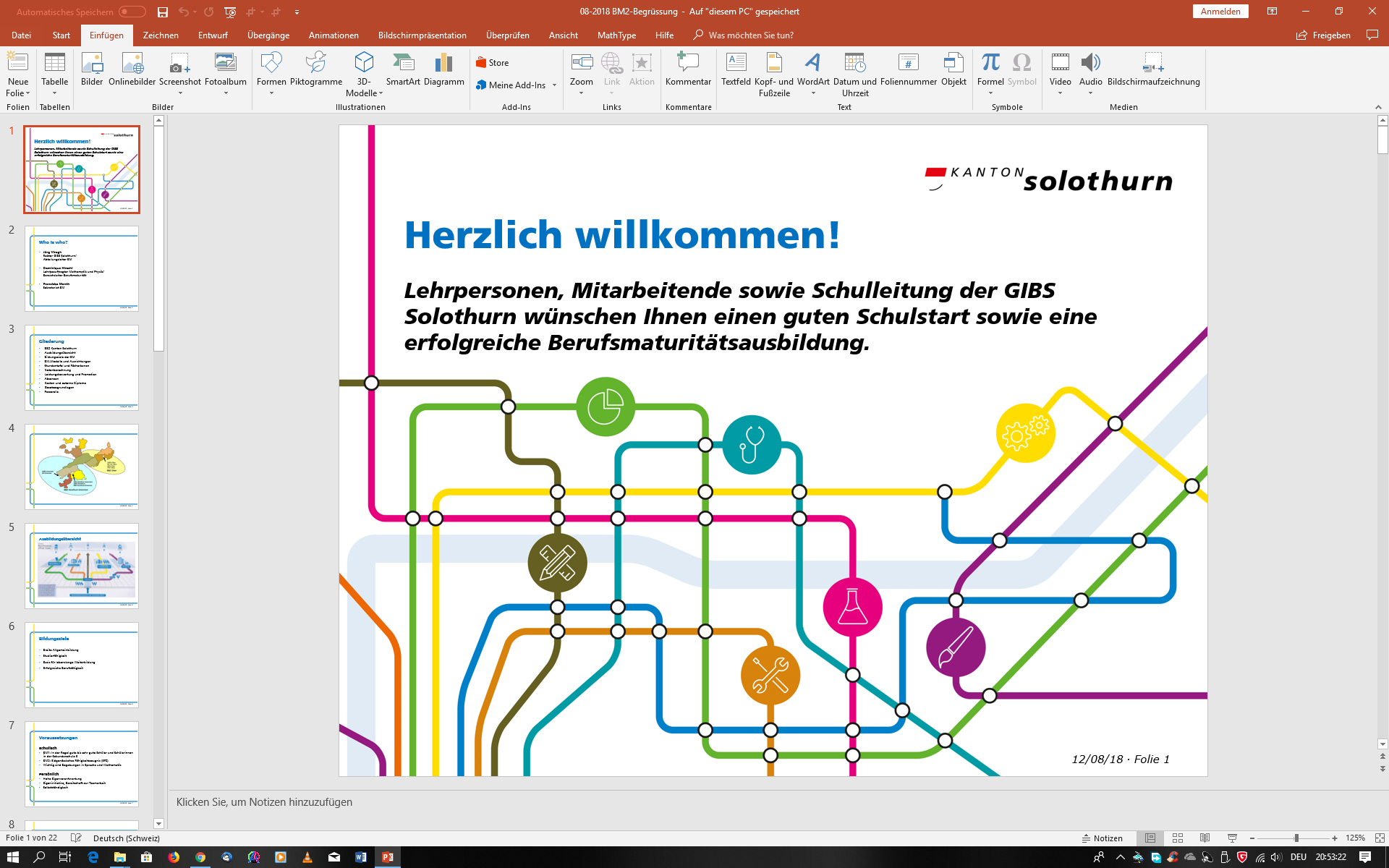 10. Promotion

Am Ende jedes Semesters gibt es ein Zeugnis mit den Noten der unterrichteten Fächer. Die Promotion ins nächste Semester erfolgt, wenn…
… Durchschnitt 4.0
… maximum 2 ungenügende Fachnoten
… maximum negativer Notenwert 2.0
BM1: Definitiv aufgenommen, 1 Provisorium möglich, zweites Provisorium bedeutet Ausschluss
BM2: Provisorisch aufgenommen, 1. Provisorium bedeutet Ausschluss
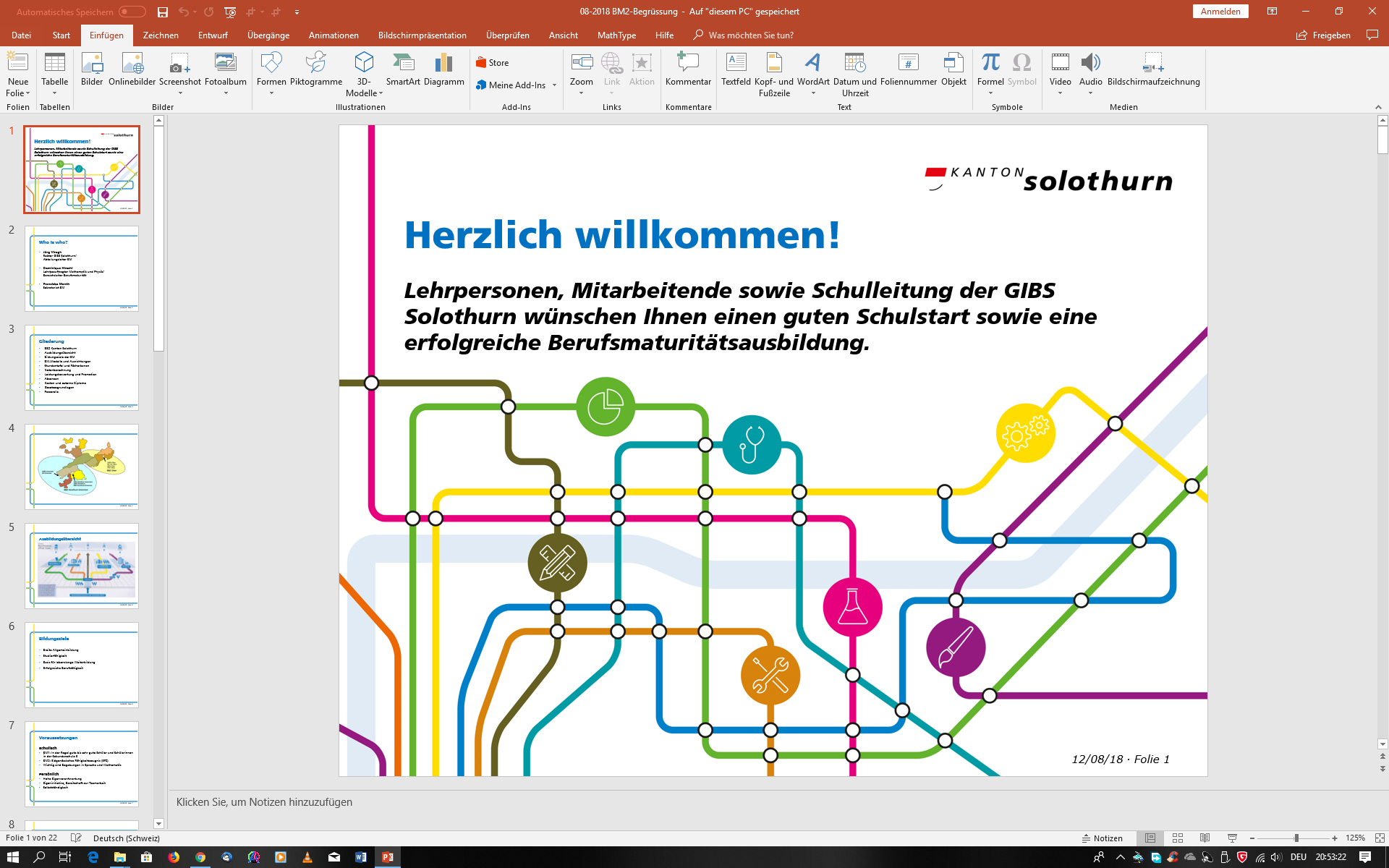 BM Technik an der Gewerblich-Industriellen Berufsfachschule (GIBS)
BM Technik an der Gewerblich-Industriellen Berufsfachschule (GIBS) 


BM 1 & BM 2
Fächerkanon
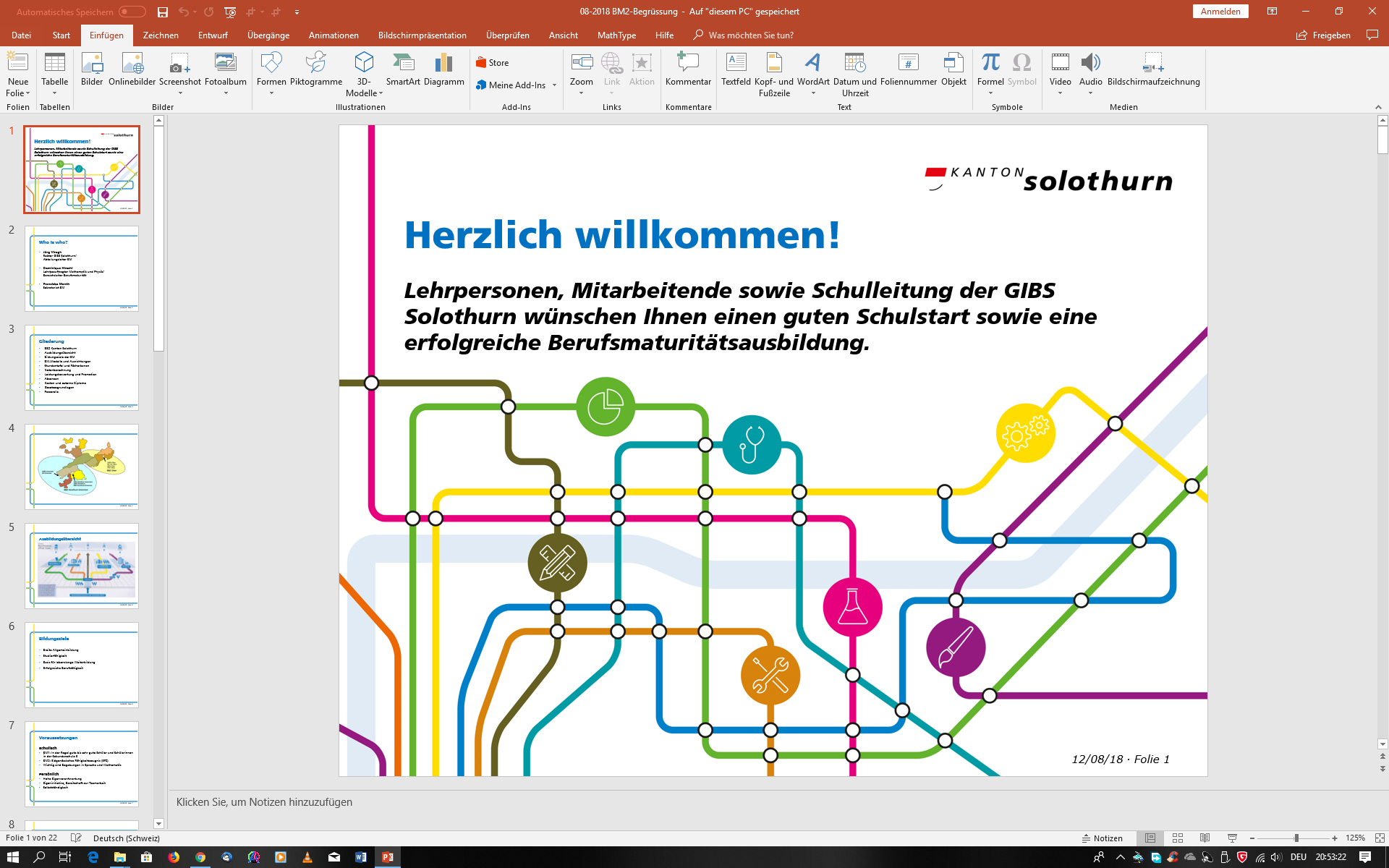 BM Technik an der Gewerblich-Industriellen Berufsfachschule (GIBS)
BM-Fächer Technik

Deutsch (Grundlagenbereiche)
Französisch
Englisch 
Mathematik
Naturwissenschaften Chemie und Physik (Schwerpunktfächer)
Mathematik
Geschichte und Politik (Ergänzungsbereiche)
Wirtschaft und Recht
IDA (Interdisziplinäres Arbeiten)
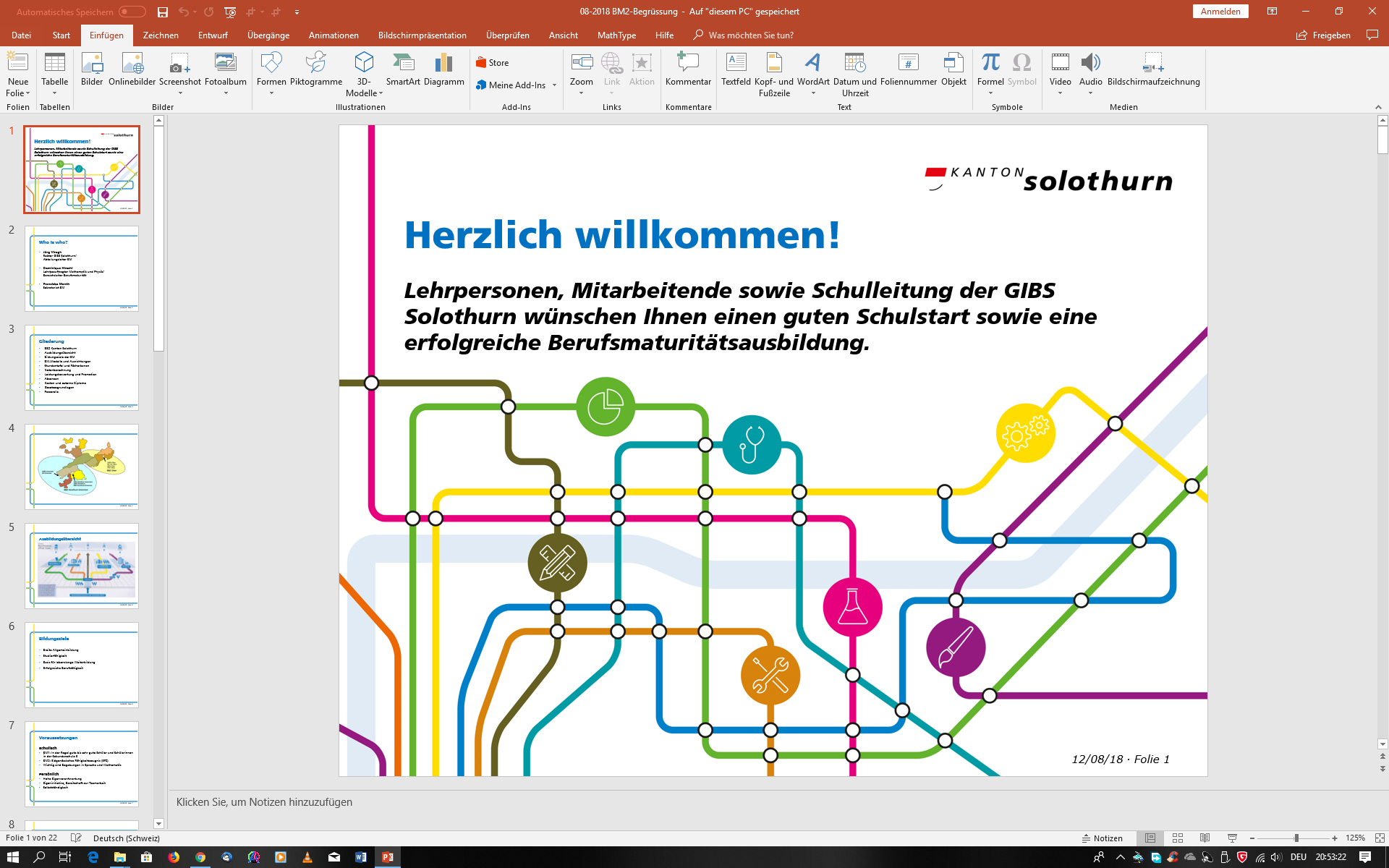 BM Technik an der Gewerblich-Industriellen Berufsfachschule (GIBS)
Additives Modell - BM1 Technik
Lehrbetrieb und Berufsverbände
Praktische Ausbildung im Lehrbetrieb in einem 
3- oder 4-jährigen SBFI-Beruf (Staatssekretariat für Bildung, Forschung und Innovation)
Berufskundeunterricht, Turnen/Sport
Stammschule(Solothurn/Grenchen)
BM-Abteilung (Solothurn)
Unterricht in mathematisch-naturwissenschaftlichen und sprachlich-historischen Bereichen
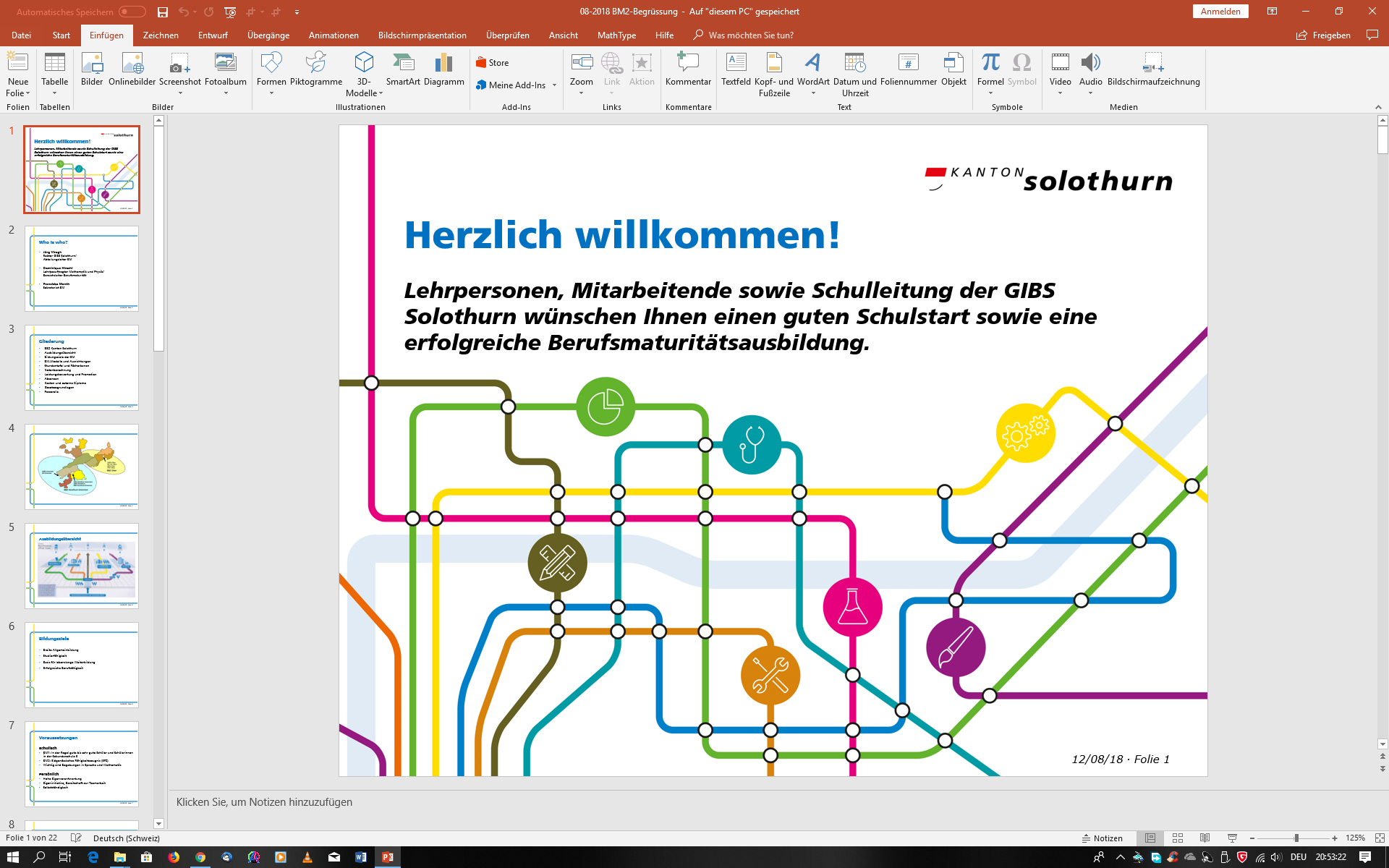 BM Technik an der Gewerblich-Industriellen Berufsfachschule (GIBS)
Unterricht - BM1 Technik

Stammklasse im Beruf
Plus in der BM-Klasse






Dauer: 4 Jahre
Fachunterricht (FK)
+ 1 Tag BM Unterricht
Umfang: 1440 Lektionen
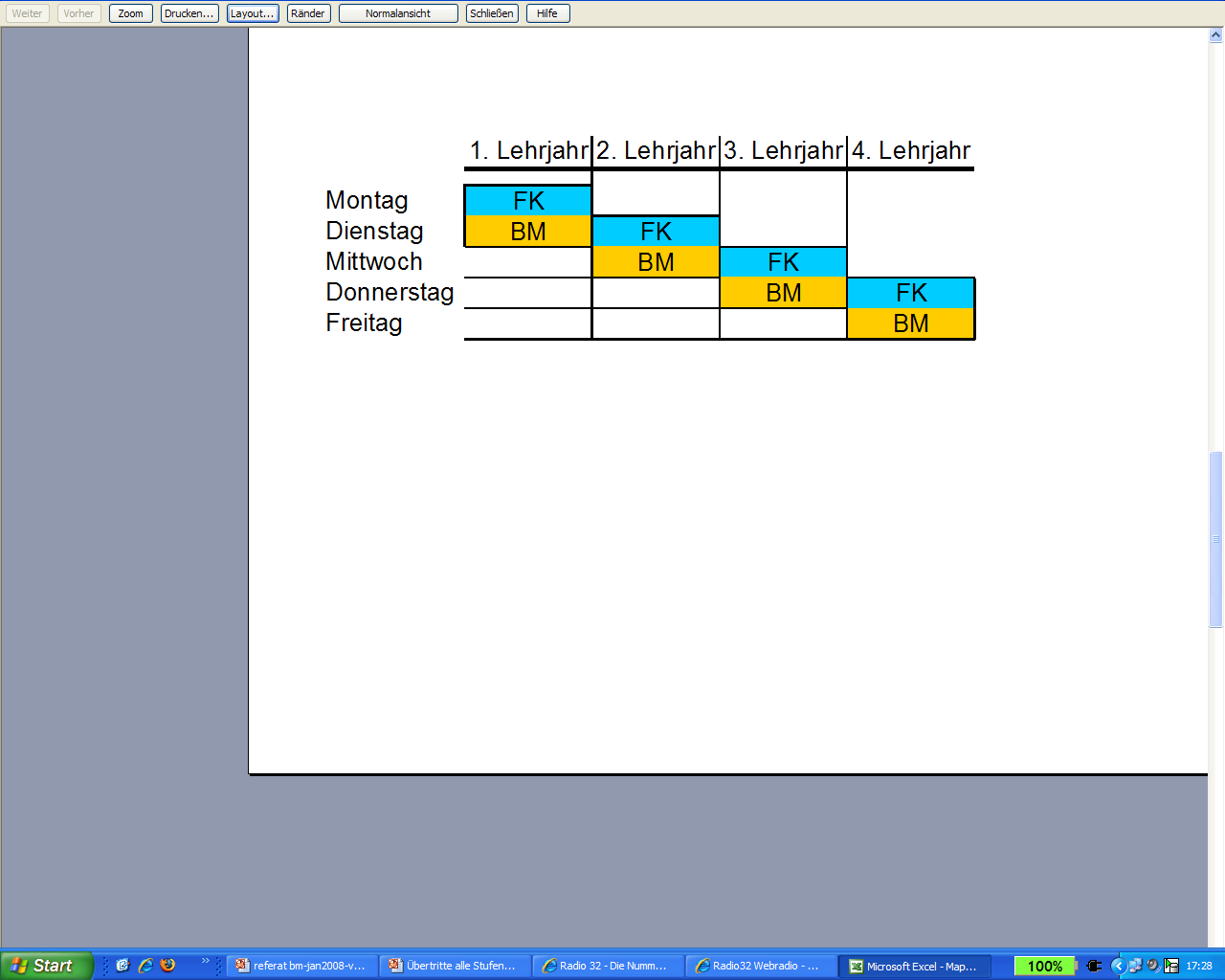 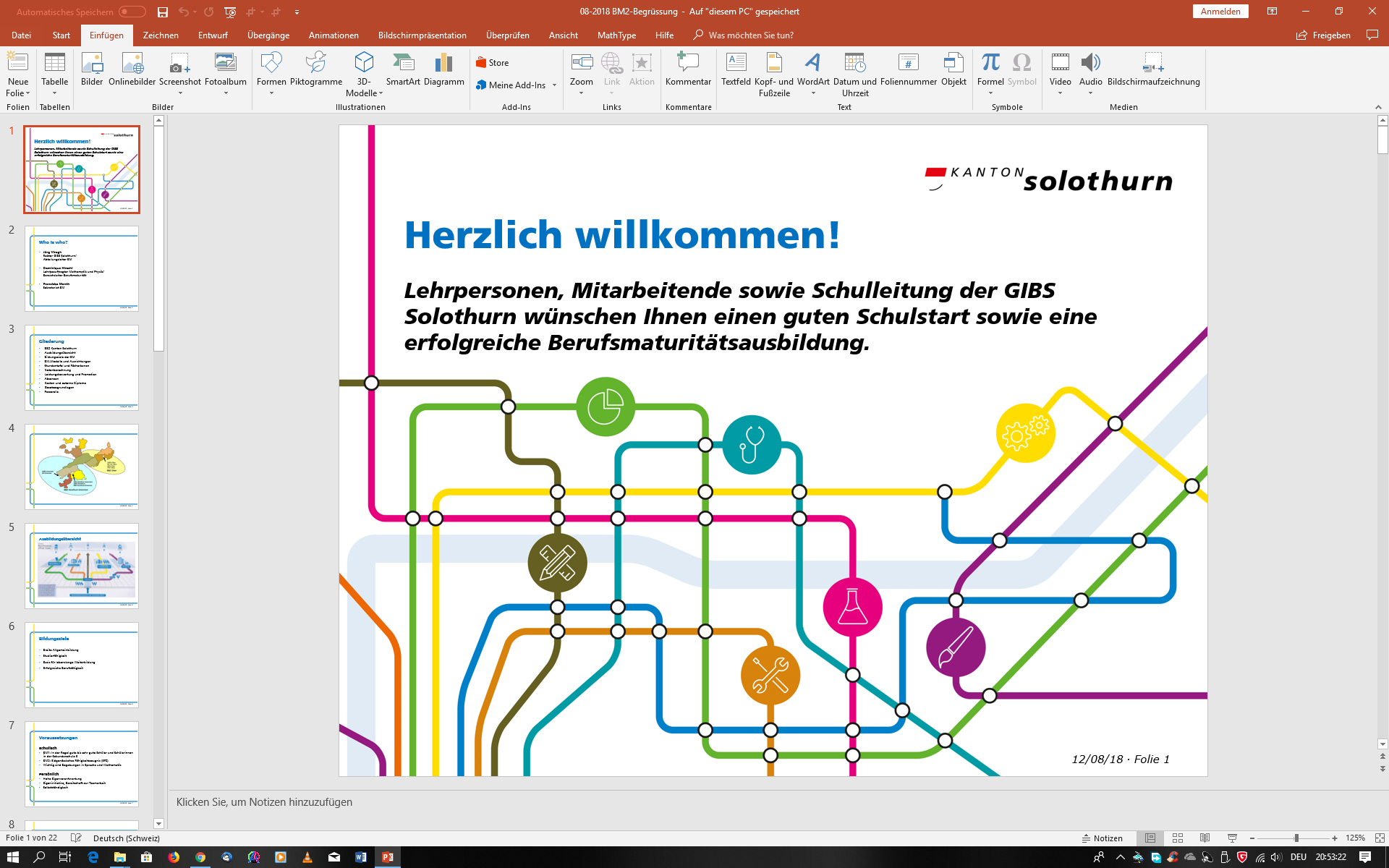 BM Technik an der Gewerblich-Industriellen Berufsfachschule (GIBS)
Unterricht – BM2_TEV (Vollzeit) Technik

Gemischte Klassen
Dauer: 1 Jahr
Montag bis Freitag
Umfang: 1440 Lektionen
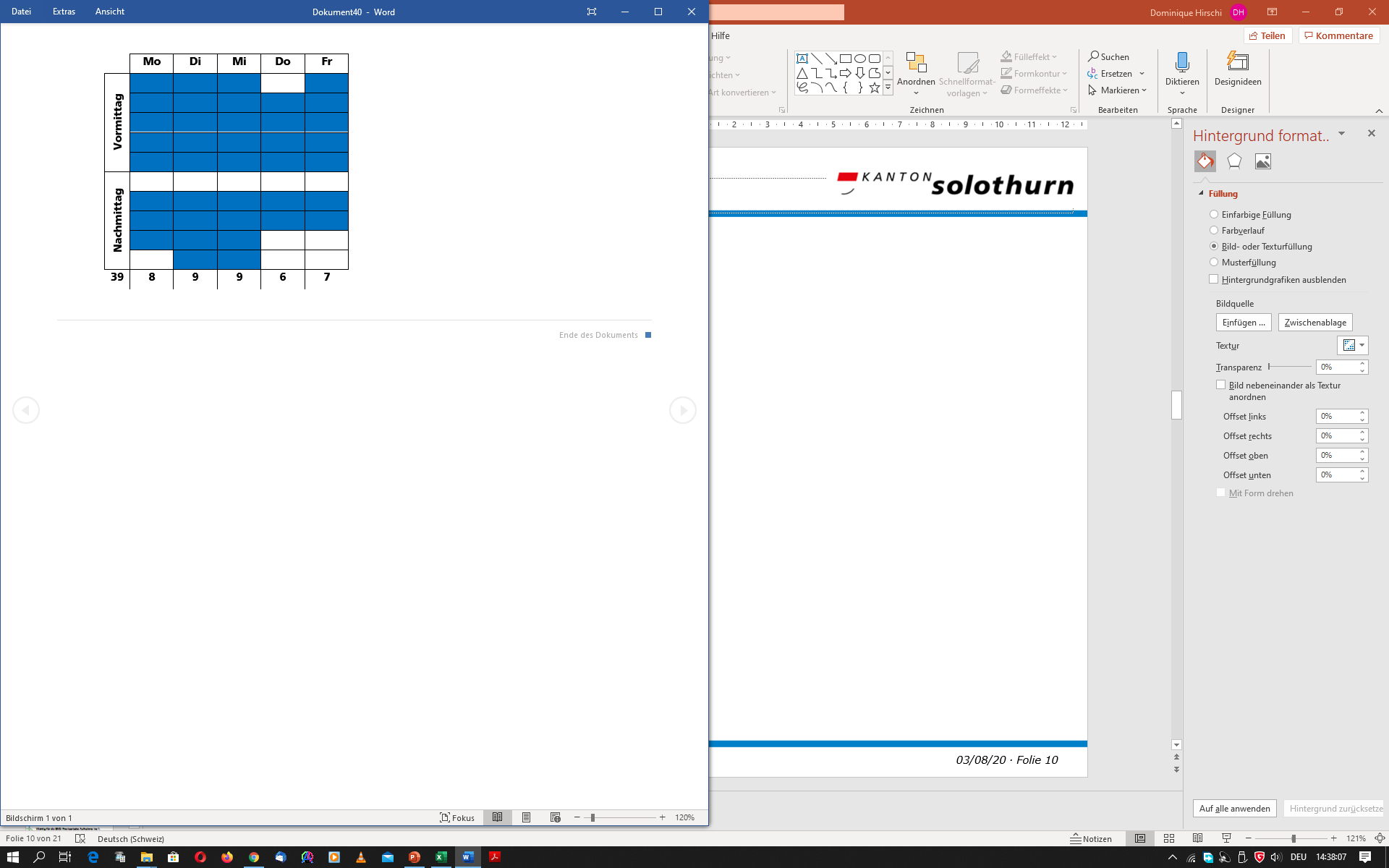 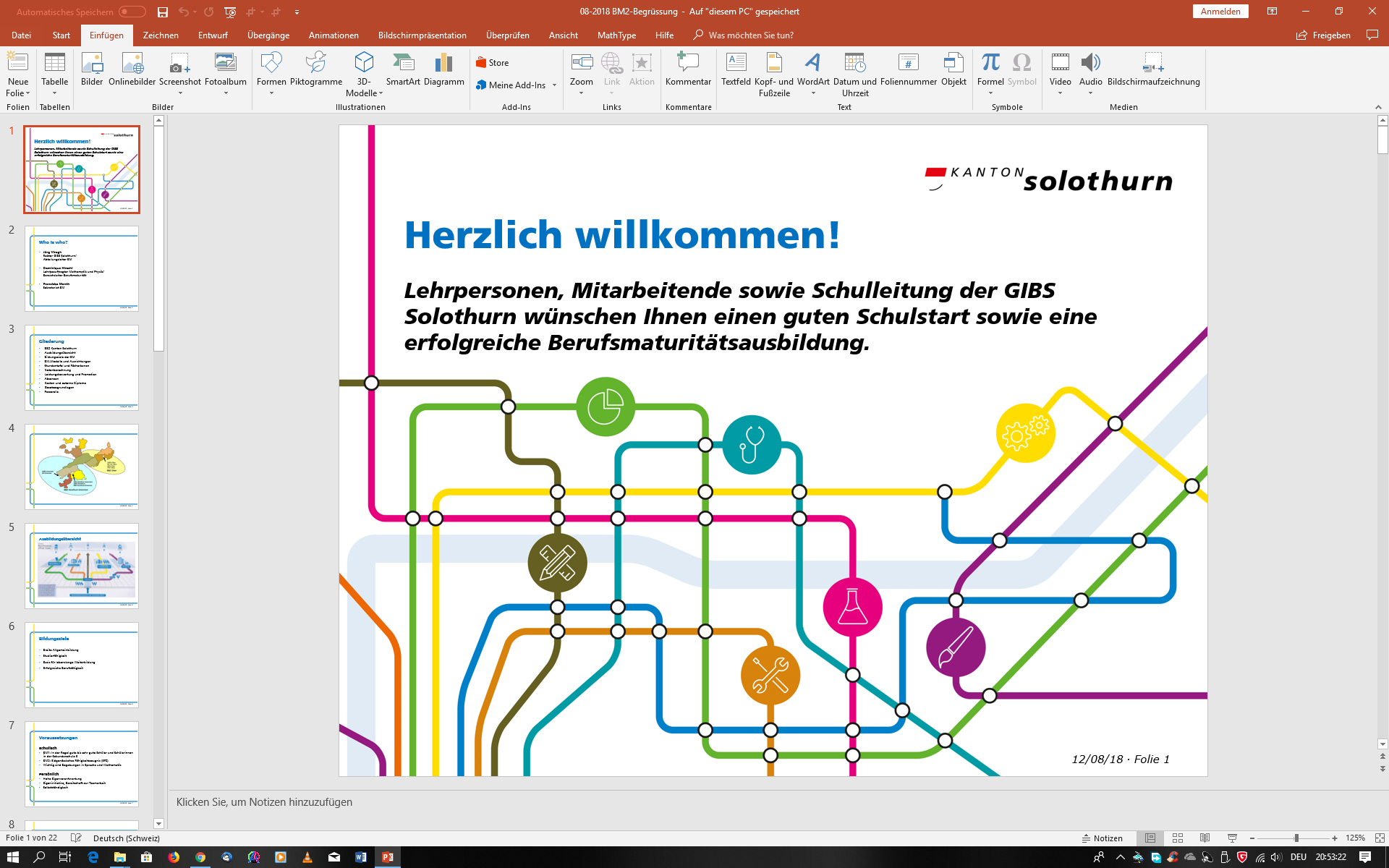 BM Technik an der Gewerblich-Industriellen Berufsfachschule (GIBS)
Unterricht BM2_TET (Teilzeit) Technik

Gemischte Klassen
Dauer: 2 Jahre
Montag und Dienstag
Umfang: 1440 Lektionen
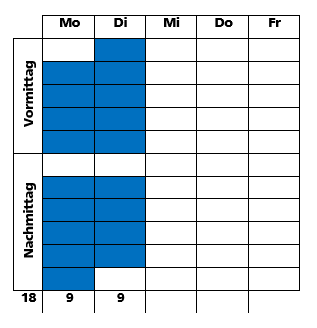 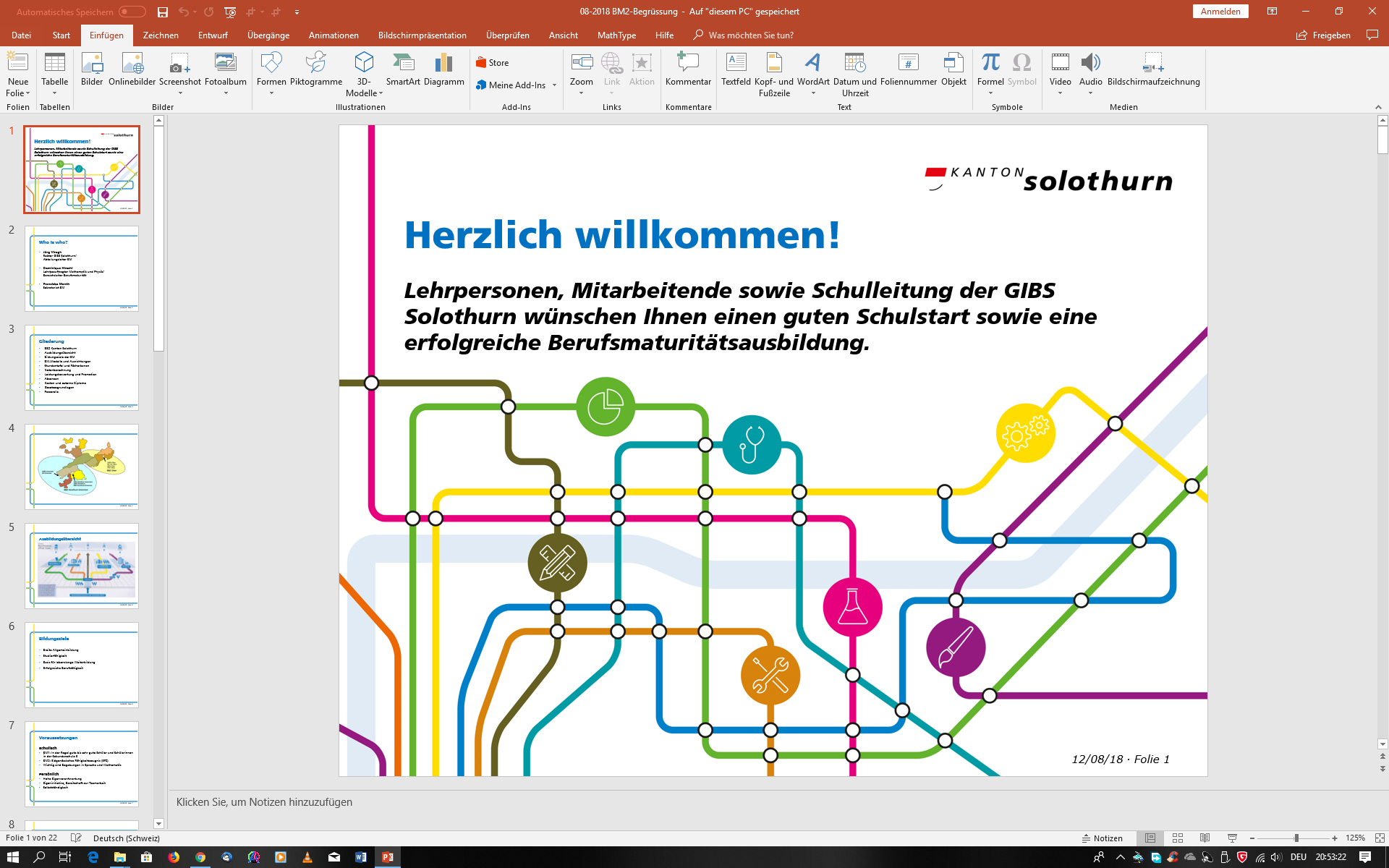 BM Wirtschaft an der Kaufmännischen Berufsfachschule (KBS)
BM Wirtschaft an der Kaufmännischen Berufsfachschule (KBS)



Fächer 
IDA
BM 1: Lehrbegleitend (6 Semester)
BM 2 VZ: Vollzeitjahr (2 Semester)
BM 2 BB: Teilzeit (4 Semester)
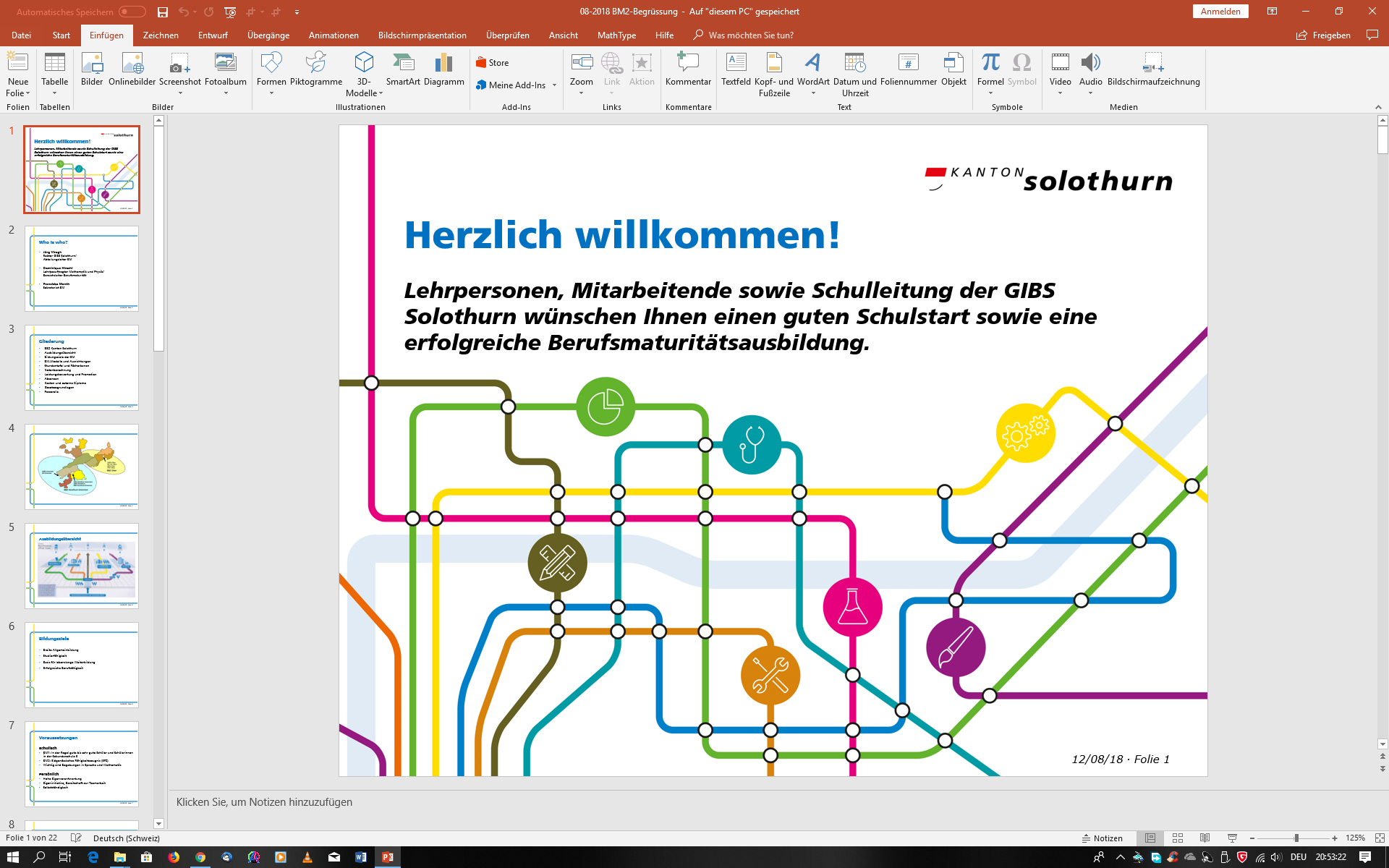 BM Wirtschaft an der Kaufmännischen Berufsfachschule (KBS)
BM-Fächer Typ Wirtschaft

Deutsch (Grundlagenbereiche)
Französisch
Englisch 
Mathematik
Finanz- und Rechnungswesen (Schwerpunktfächer)
Wirtschaft und Recht 
Geschichte und Politik (Ergänzungsbereiche)
Technik und Umwelt 
IDA (Interdisziplinäres Arbeiten)
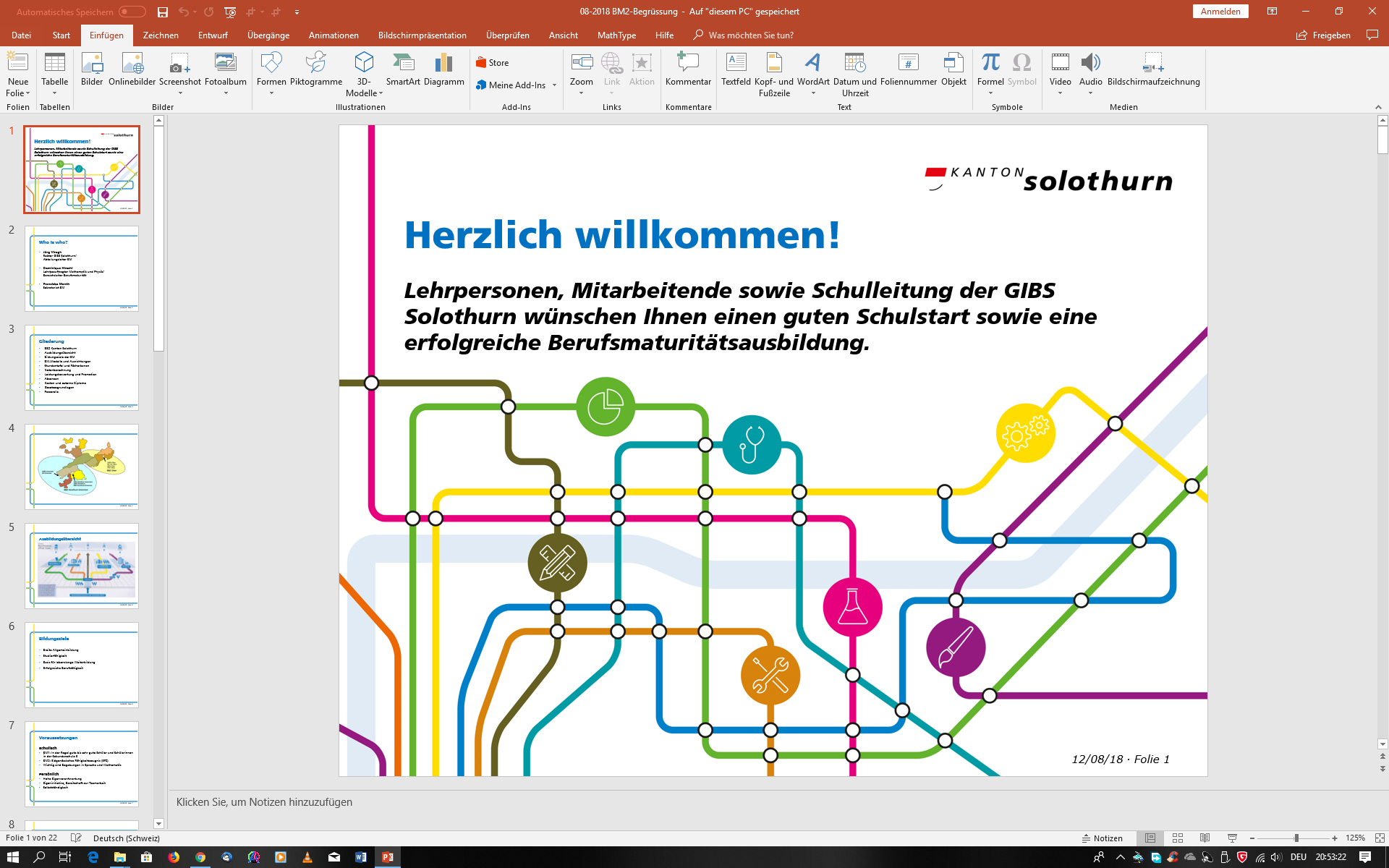 BM Wirtschaft an der Kaufmännischen Berufsfachschule (KBS)
IDA

IDAF (interdisziplinäres Arbeiten im Fach)- BM1 und BM2 berufsbegleitend (4 Einheiten)- BM2 Vollzeit (3 bis 4 Einheiten)
IDPA (interdisziplinäre Projektarbeit)- interdisziplinäres Thema mit 2 BM-Fächern- Gruppenarbeit während ca. 13 Wochen mit Präsentation
 IDAF und IDPA ergeben zusammen die 9. Maturnote!
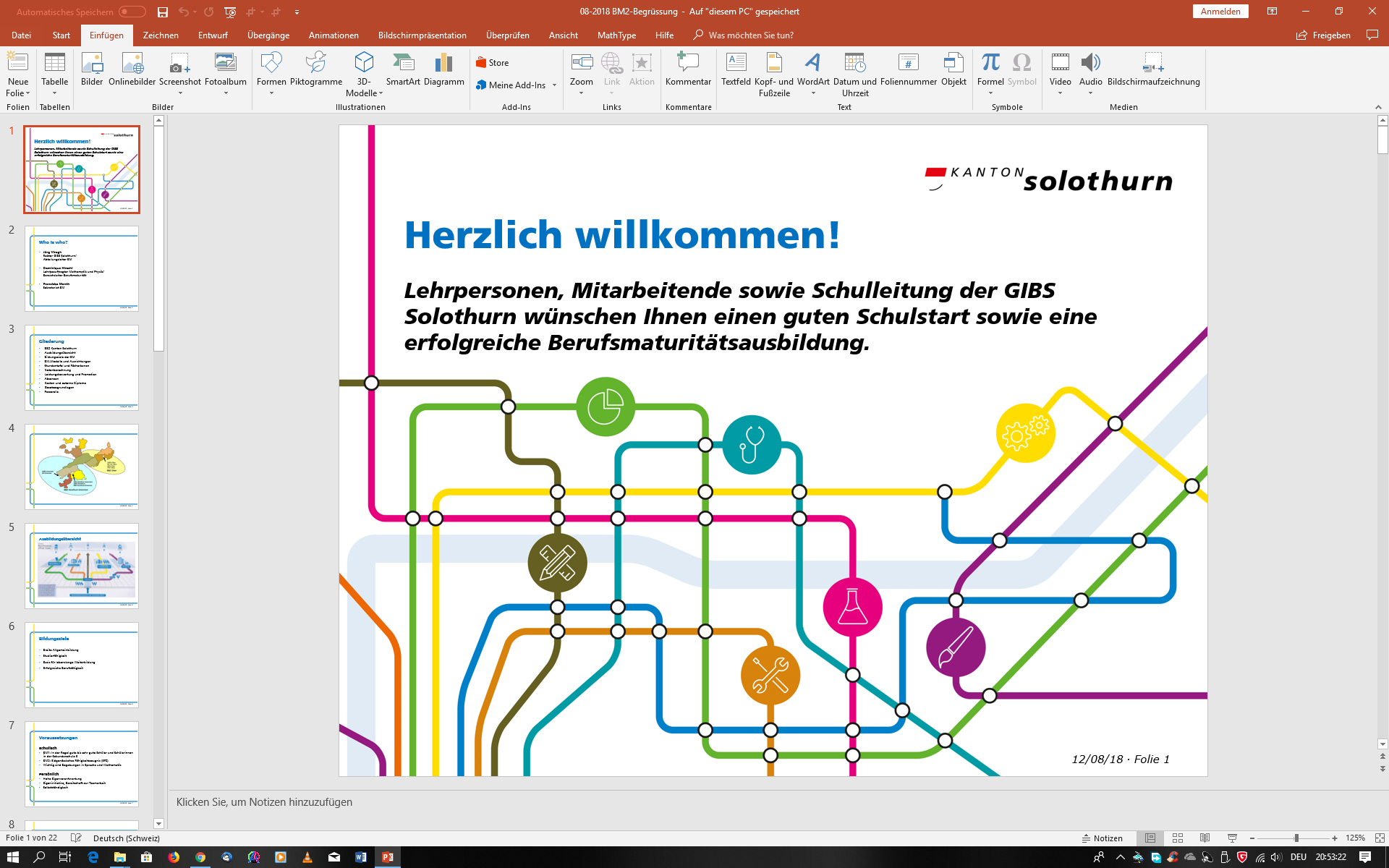 BM Wirtschaft an der Kaufmännischen Berufsfachschule (KBS)
BM1: Schultage / Unterricht
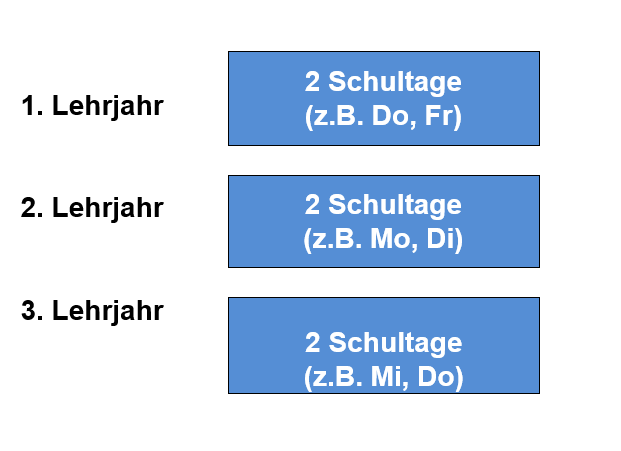 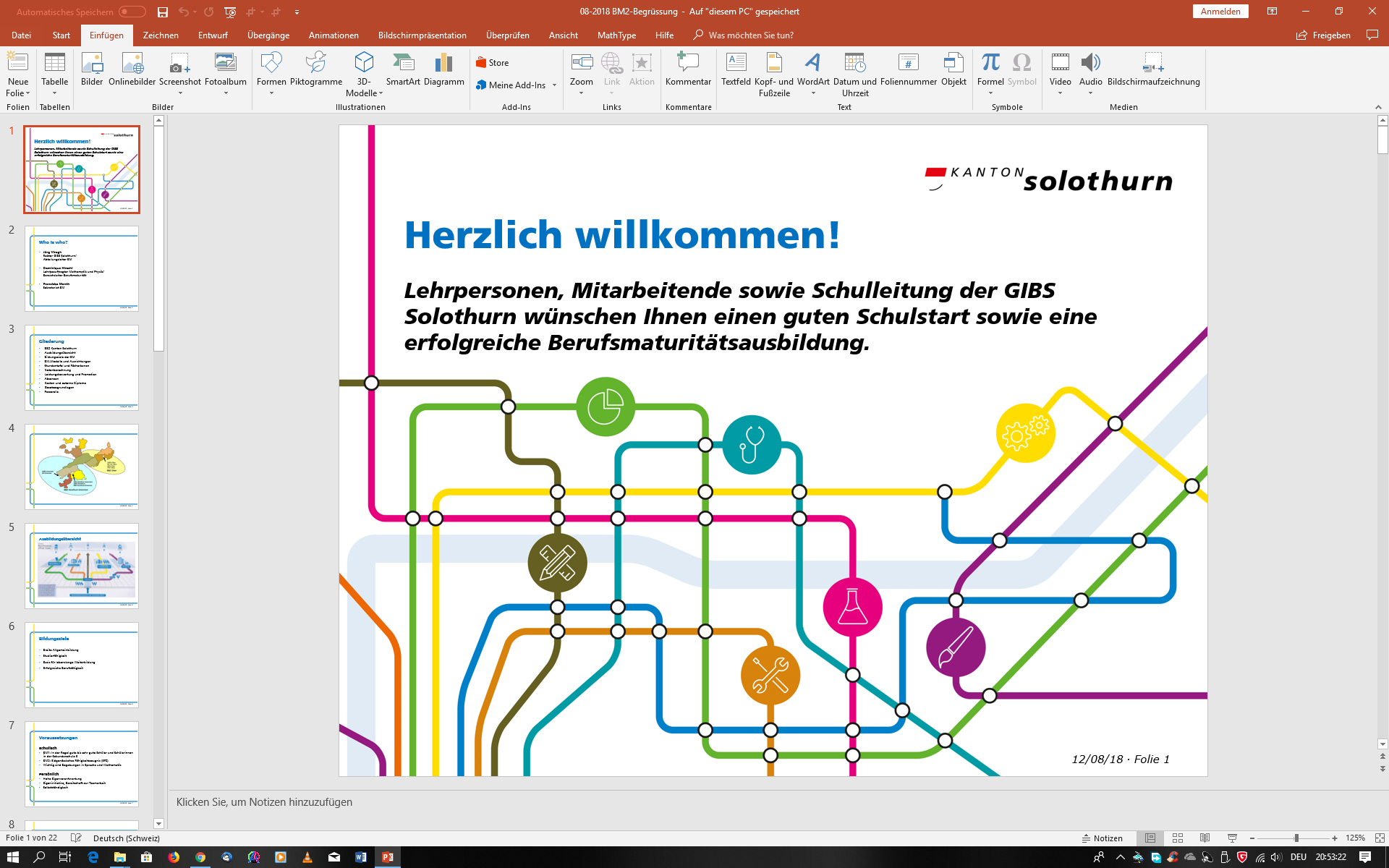 BM Wirtschaft an der Kaufmännischen Berufsfachschule (KBS)
BM1: Sprachaufenthalte 
Sie sind integrierender Bestandteil der  Ausbildung!

Französisch
Dijon (Frankreich) 2 Wochen	
Ende 2. Lehrjahr

Englisch
Möglichkeit eines 2-3 wöchigen Sprachaufenthaltesin England oder Irland
im 3. Lehrjahr (Februar)
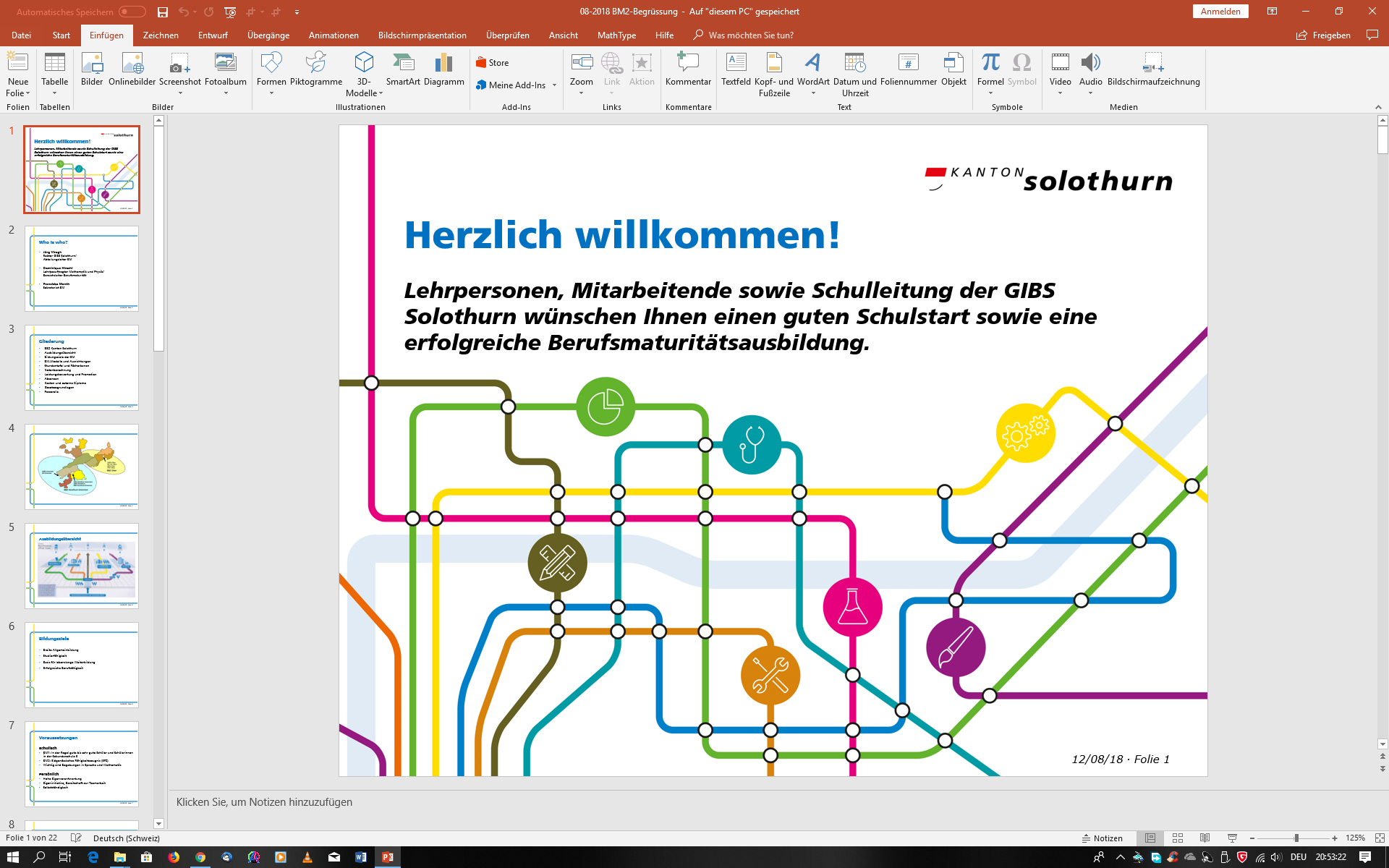 BM Wirtschaft an der Kaufmännischen Berufsfachschule (KBS)
BM1: Kosten
(im Vergleich zu Kauffrau/Kaufmann)‏
	
2 Wochen Frankreich: 			ca. CHF 1'600.-
2 Wochen  England/Irland: 	ca. CHF 1‘800.- 
Lehrmittel (zusätzlich)			ca. CHF	200.- 
	
 zusätzliche Kosten in 3 Jahren 	ca.	CHF  3‘600.-
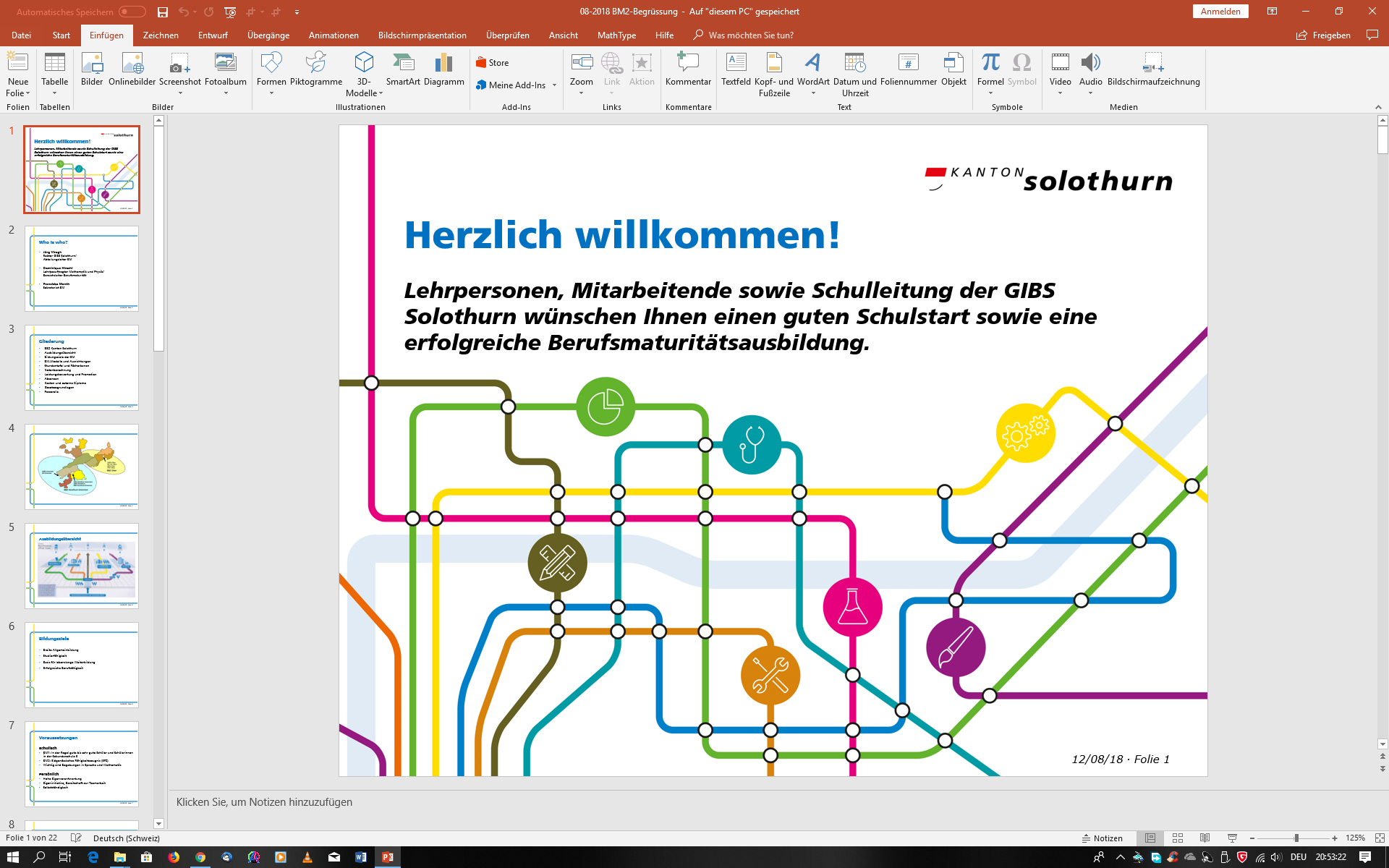 BM Wirtschaft an der Kaufmännischen Berufsfachschule (KBS)
BM2 Vollzeit: Schultage / Unterricht 

Unterricht
 an 5 Morgen
 und 3-4 Nachmittagen

Zusätzliche Lohnarbeit
Nur in sehr beschränktem Umfang möglich (max. 20%)!
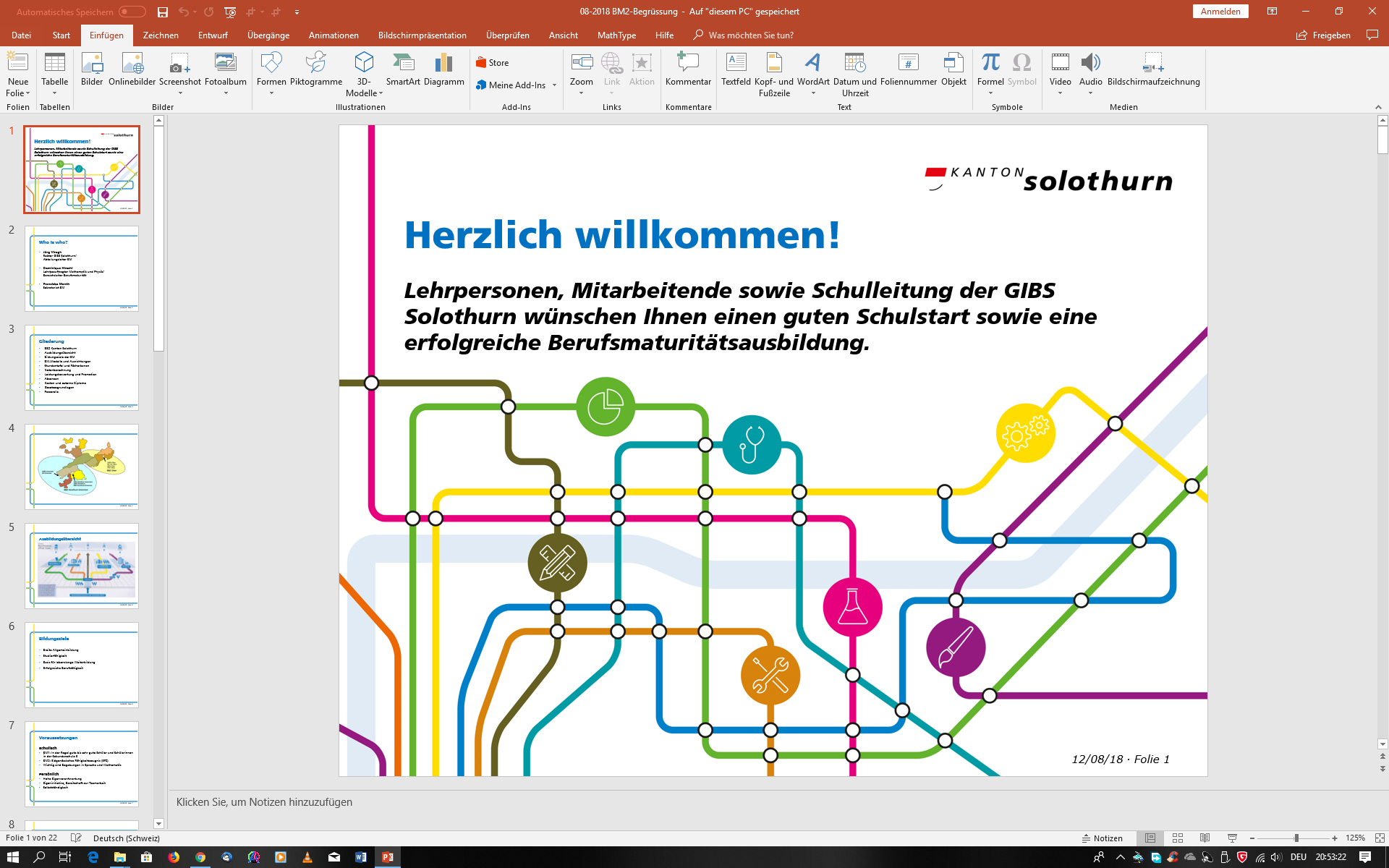 BM Wirtschaft an der Kaufmännischen Berufsfachschule (KBS)
BM2 Teilzeit: Schultage / Unterricht 

Unterricht
2 Tage (i.d.R. Mittwoch + Donnerstag)

Zusätzliche Lohnarbeit
Möglich im Umfang von max. 60%
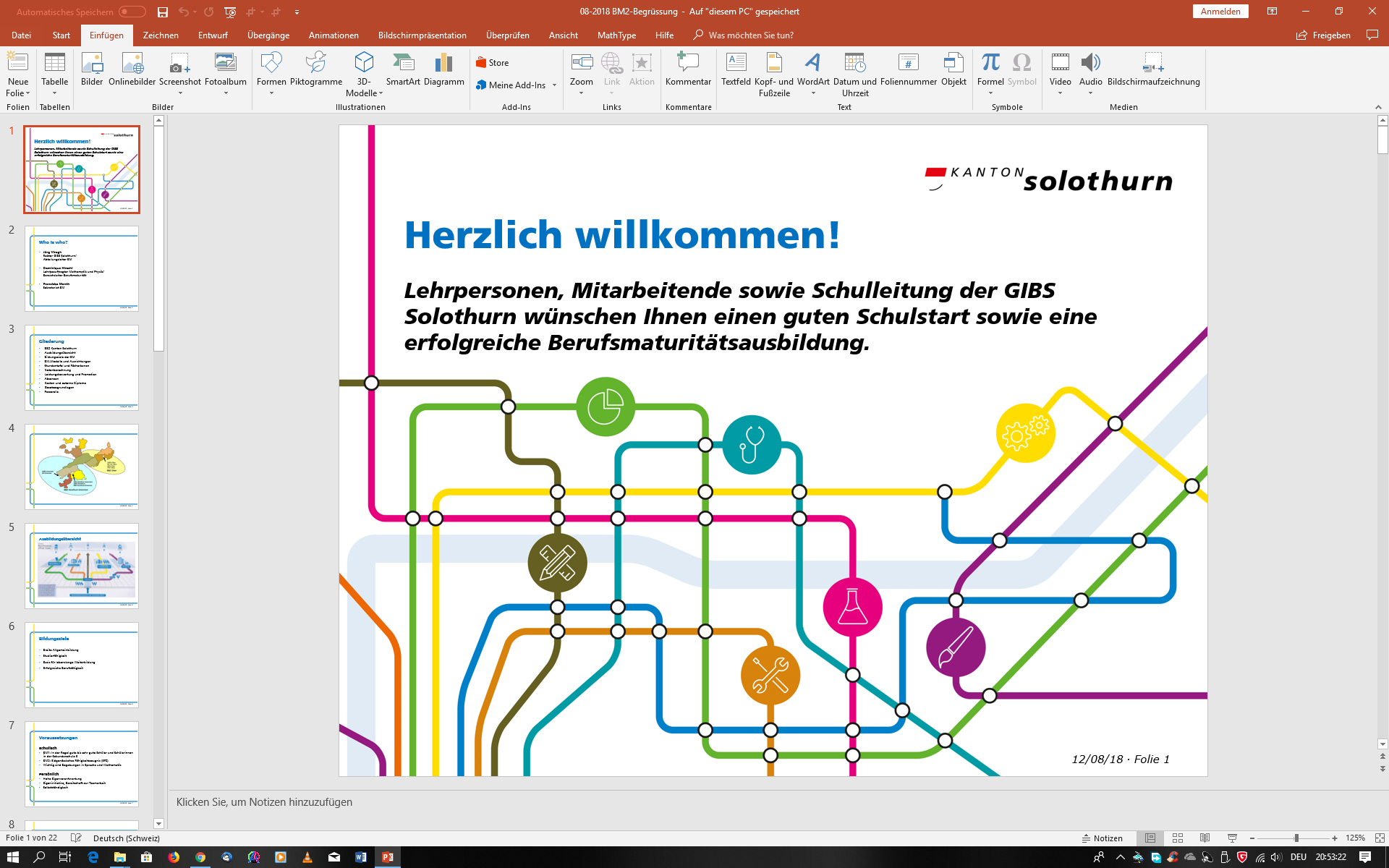 Internationale Fremdsprachendiplome

Englisch:	First Certificate in Englisch (FCE), B2
Französisch:	Diplôme d’étude en langue française	DELF B1/B2 (Typ Wirtschaft B2 notwendig)

Wer ein Diplom Niveau B2 vorweist, kann sich vom Unterricht teildispensieren lassen!
 Die Prüfungen im Unterricht müssen geschrieben werden. 

Wer ein höheres Diplom vorweist, kann sich durch das ABMH volldispensieren lassen! (Nachteil: keine Note im Berufsmaturitätszeugnis; Eintrag «erfüllt»)
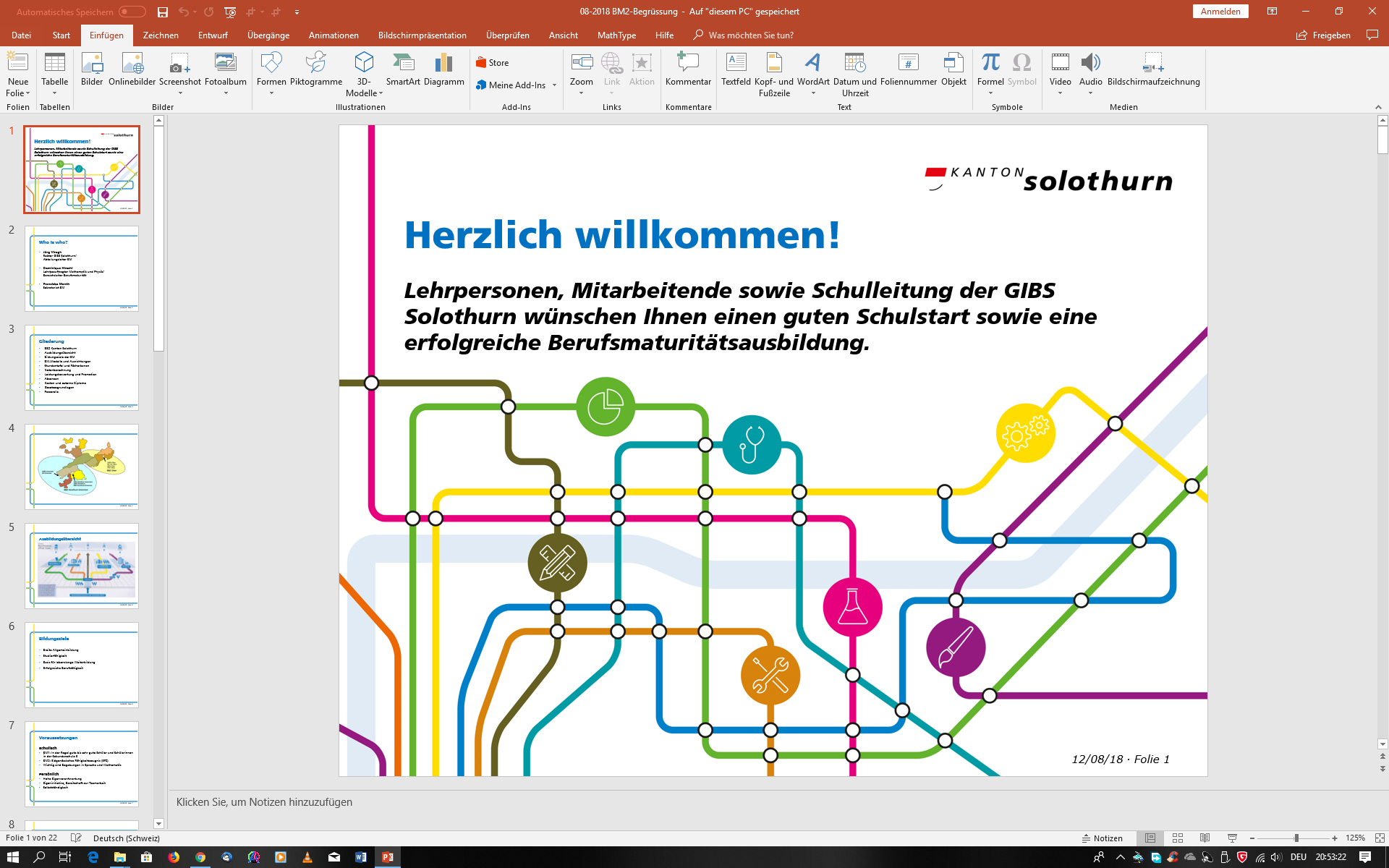 BM Wirtschaft an der Kaufmännischen Berufsfachschule (KBS)
Verschiedene Wege führen nach…
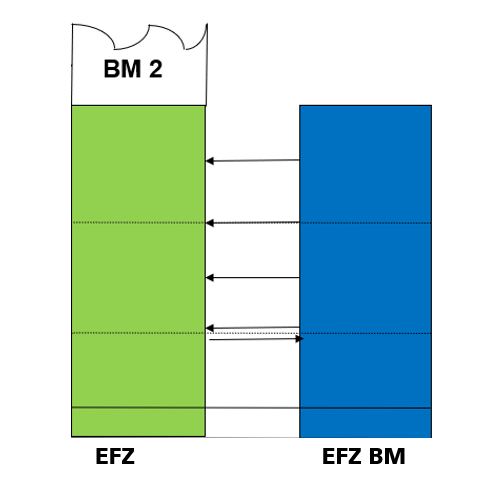 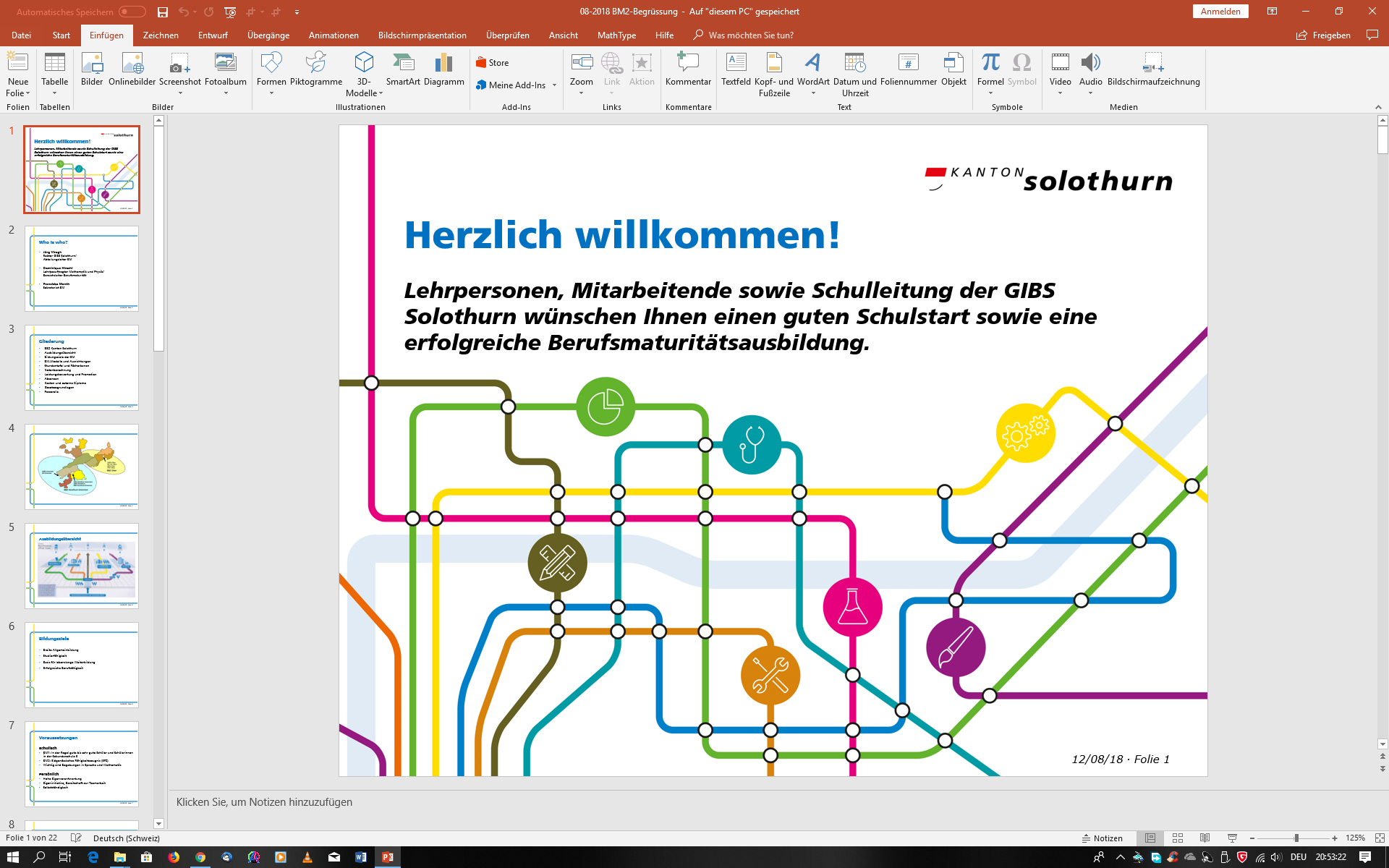 11. Warum also die Berufsmaturität machen?
Sie ist ein Schlüssel für die Berufsentwicklung
Sie öffnet neue Perspektiven
Sie ist ein Sprungbrett für die Karriere
Sie öffnet die Tür zur Fachhochschule oder sogar Uni
Sie ist der Grundstein für gefragte Experten und Expertinnen auf dem Arbeitsmarkt 
Sie ist eine langfristige Investition
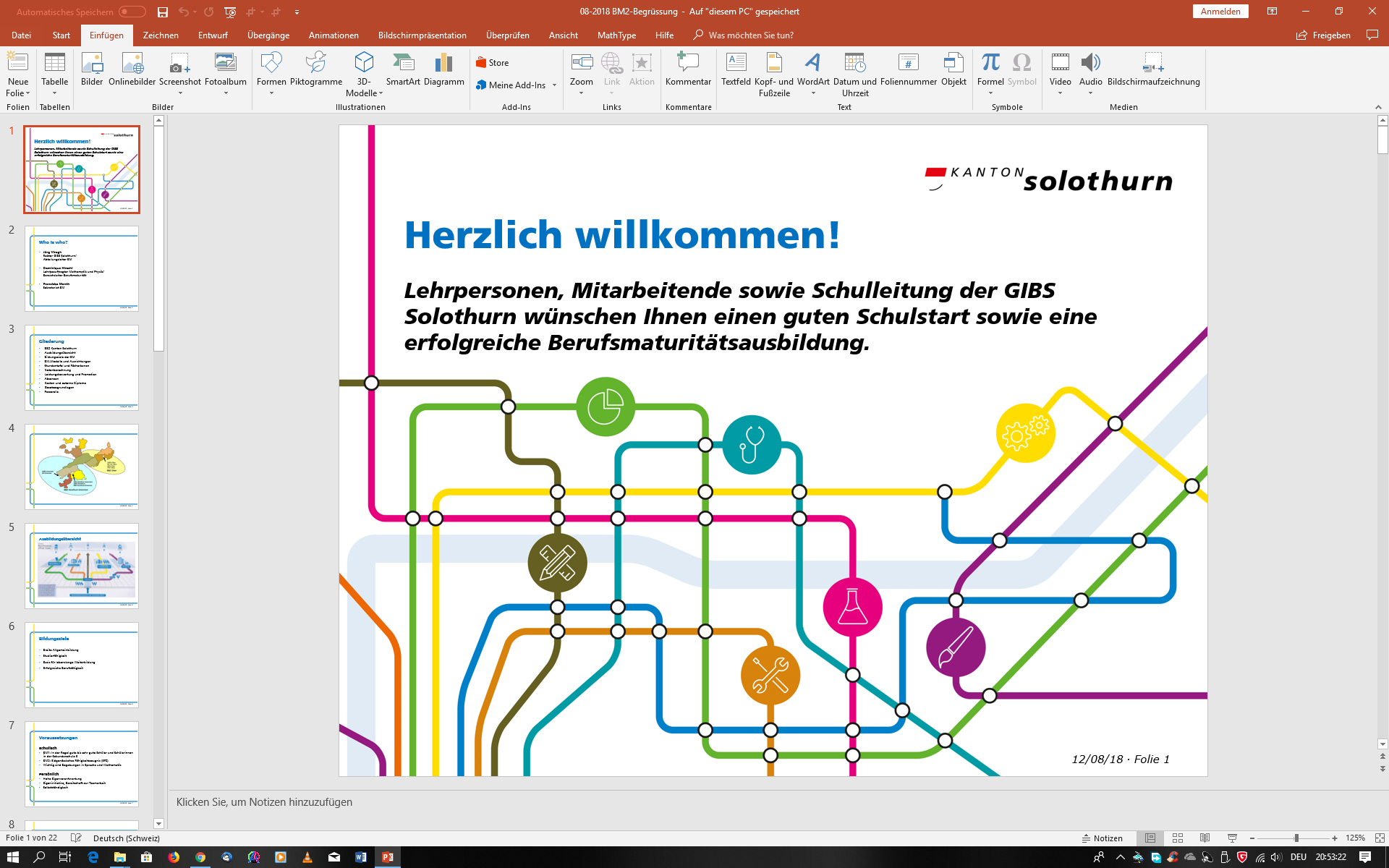 12. Weitere Informationen

berufsmatura.so.ch
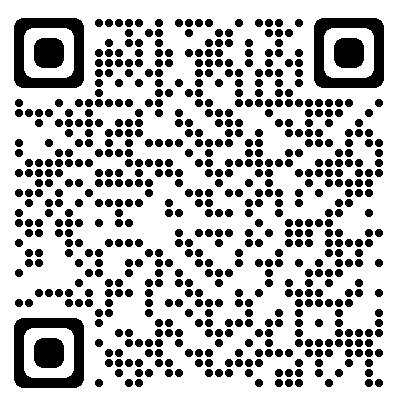 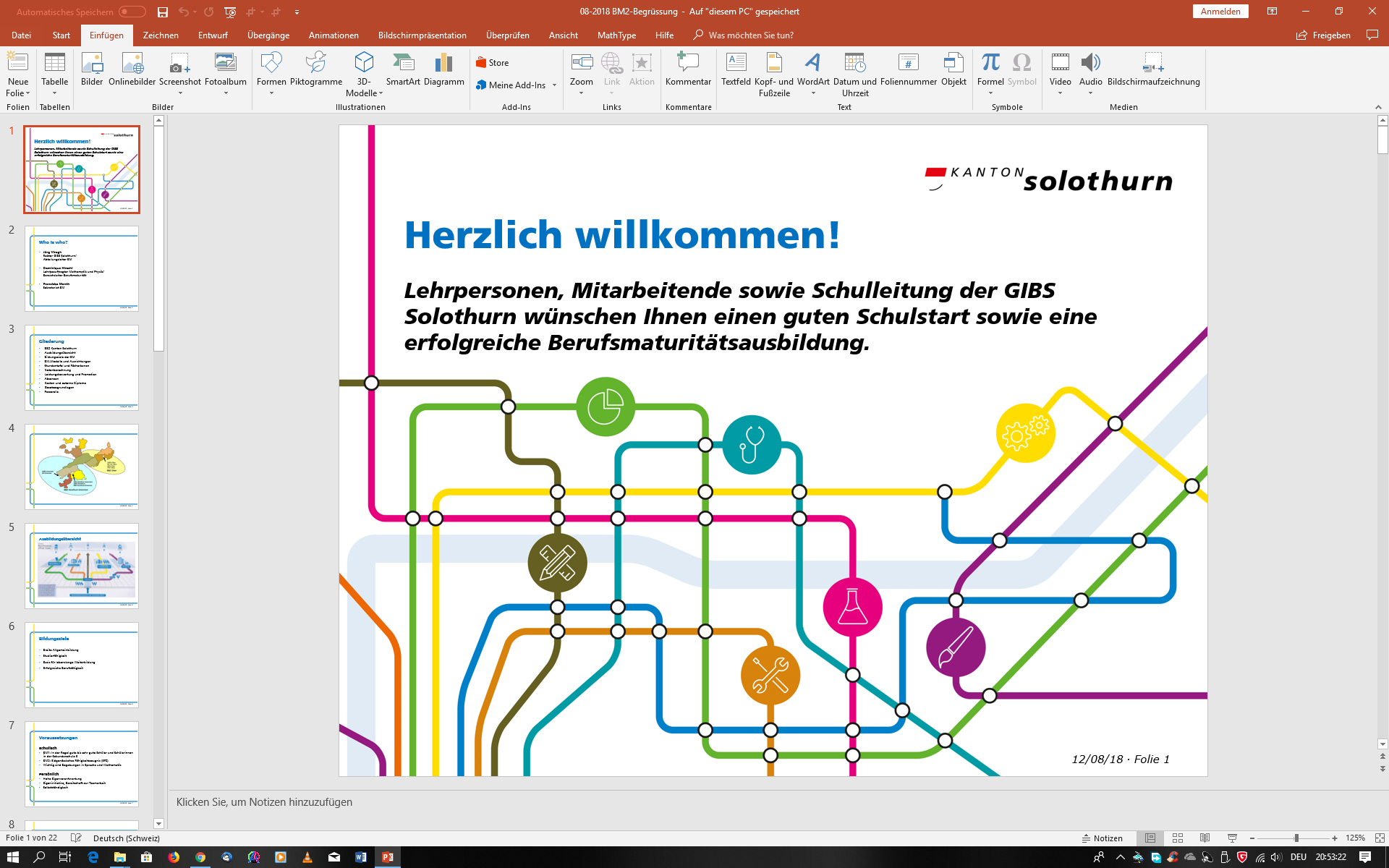 Kaufmännische Berufsfachschule (KBS)
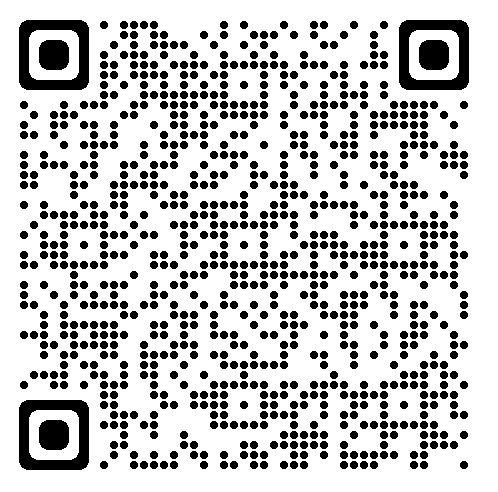 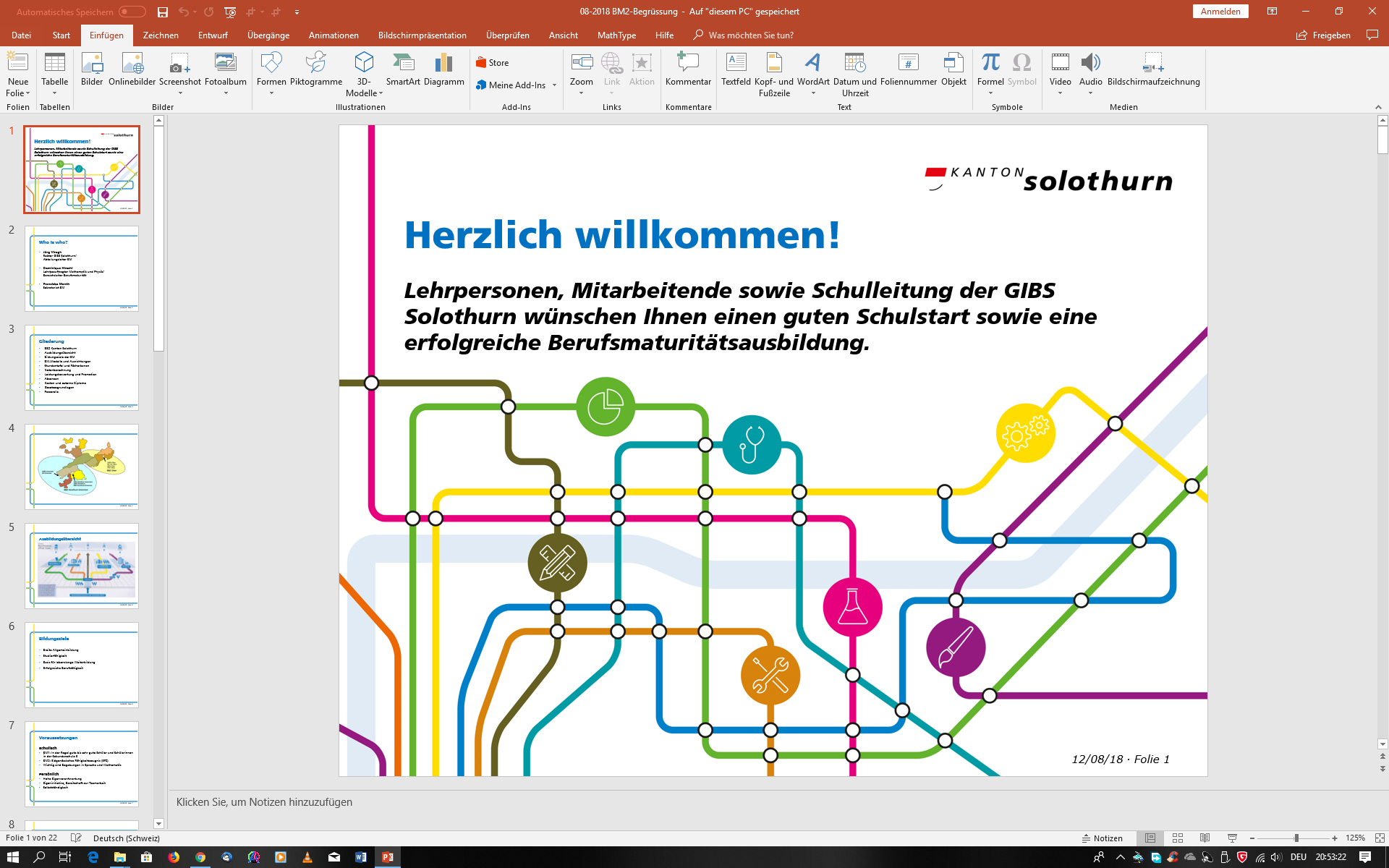 Gewerblich Industrielle Berufsfachschule (GIBS)
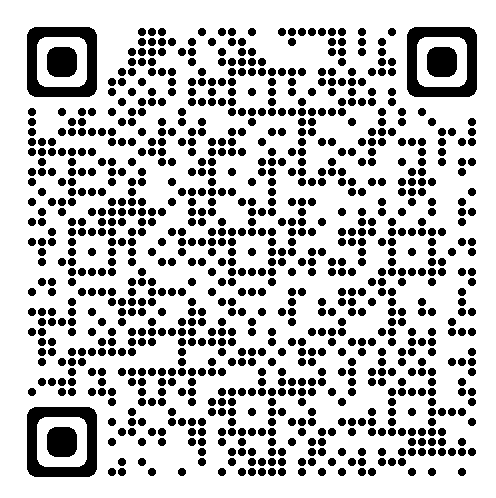 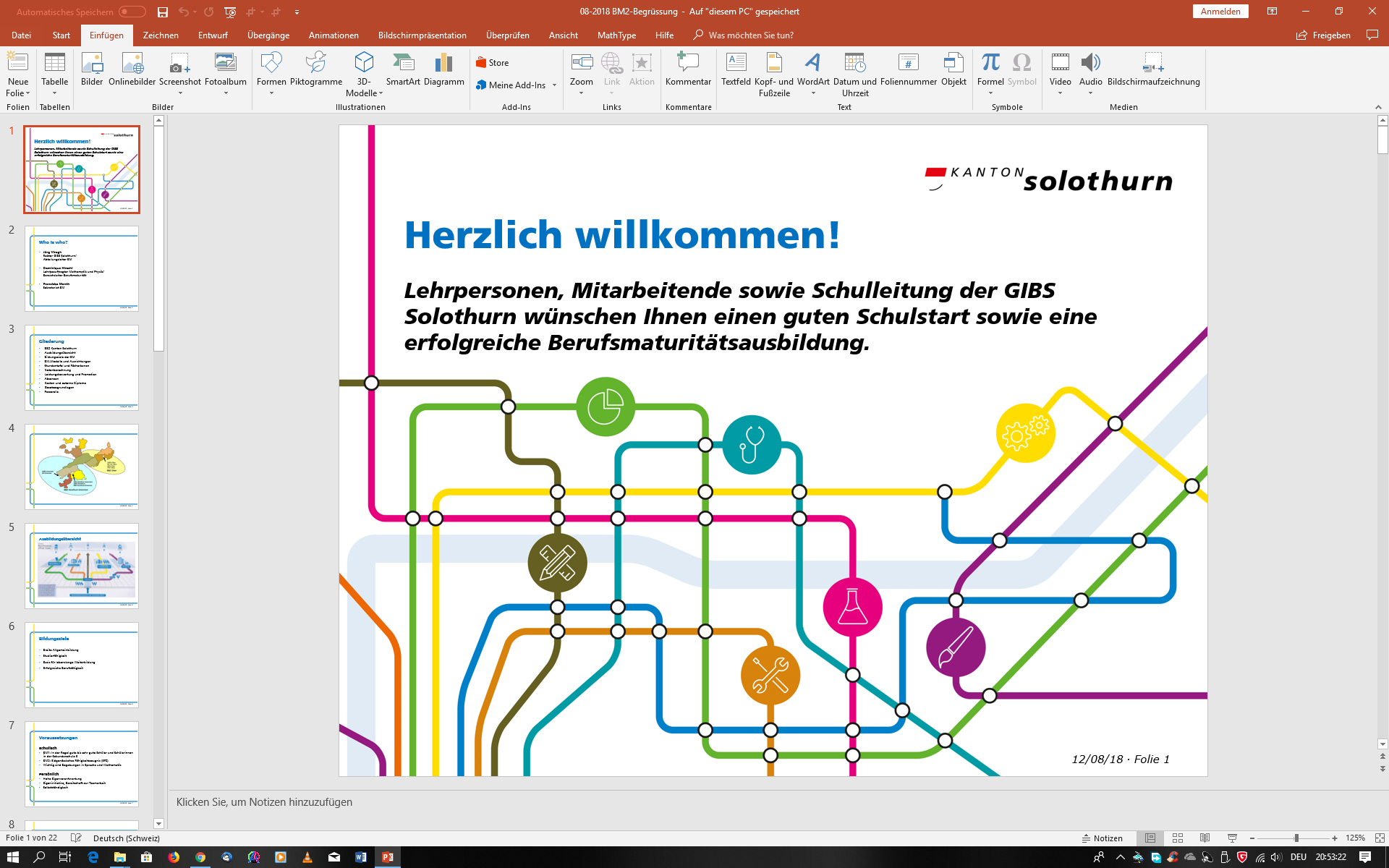 Schnupperhalbtag im BBZ Solothurn

Donnerstagmorgen, 5. Dezember 2024
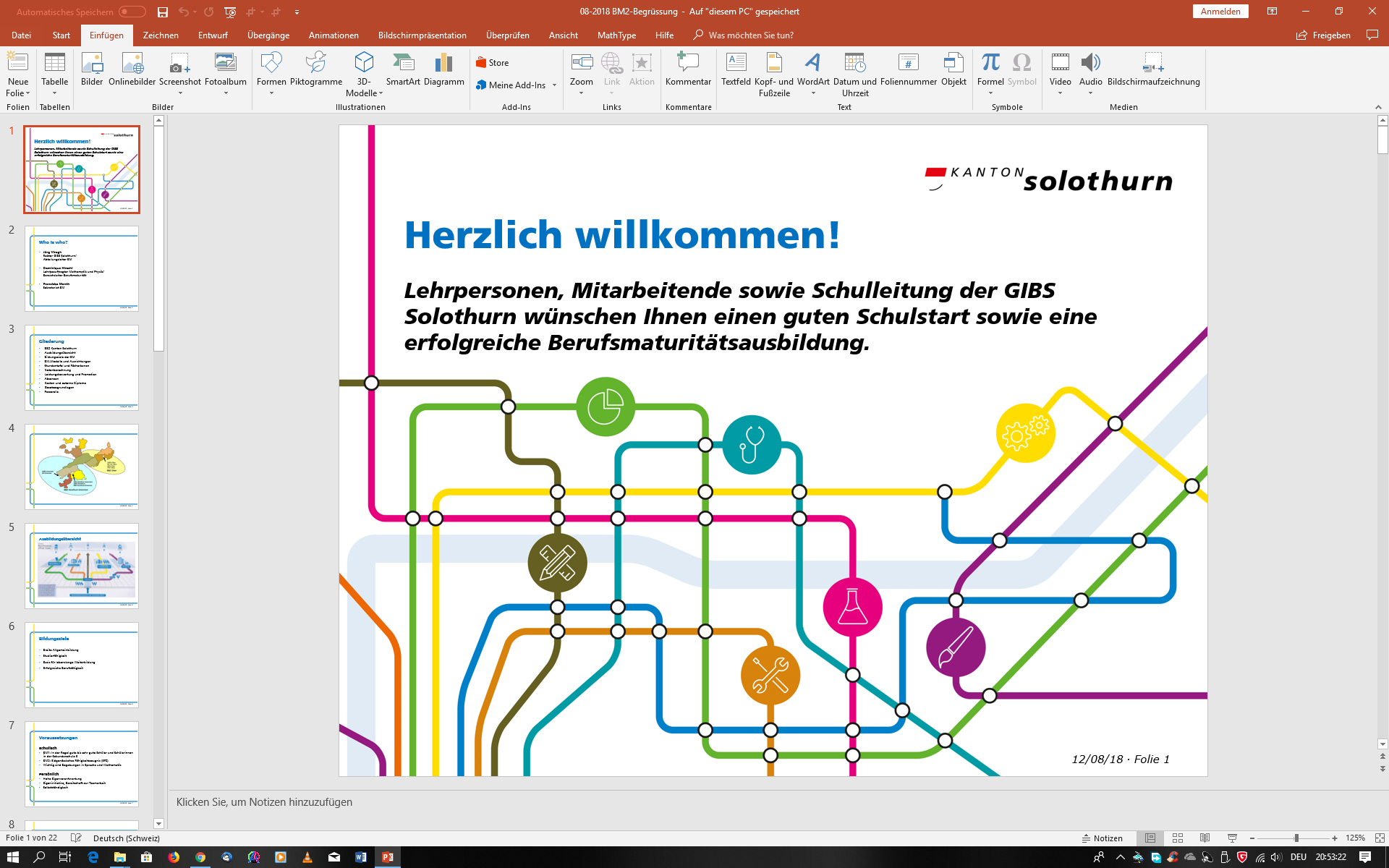 Weitere Fragen zur BM?

Gibs
Jürg Viragh: Rektor Gibs Solothurn / Abteilungsleiter BM (juerg.viragh@bbzsogr.ch)
Dominique Hirschi: Lehrbeauftragter Mathematik und Physik / Bereichsleiter Berufsmaturität (dominique.hirschi@bbzsogr.ch)

KBS
Chantal Hohermuth: Abteilungsleiterin BM / Kantonale Koordinatorin (chantal.hohermuth@bbzsogr.ch)
Herzlichen Dank für Ihre Aufmerksamkeit!